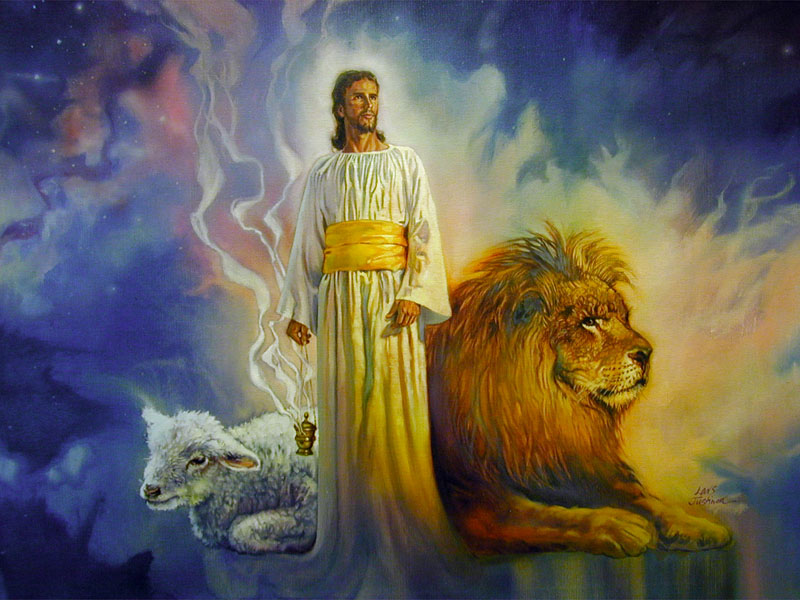 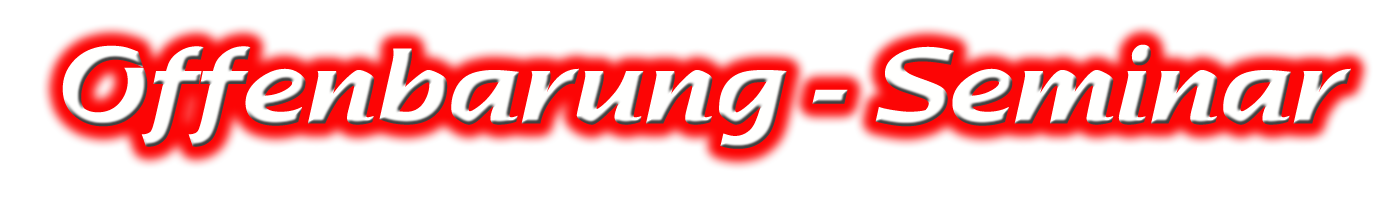 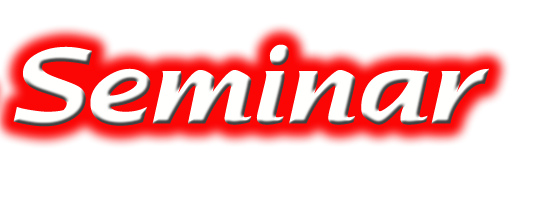 Herzlich willkommen!
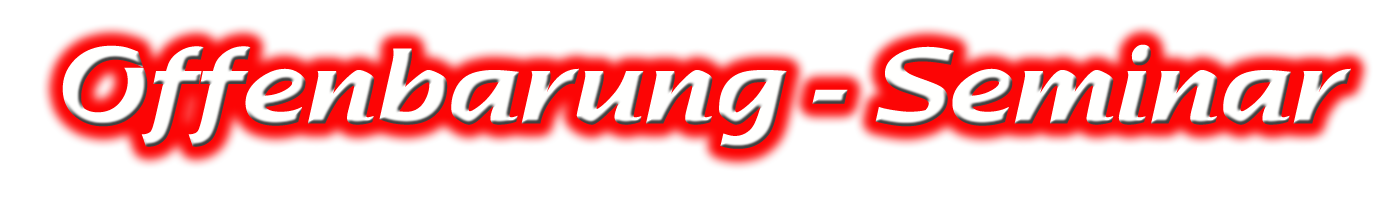 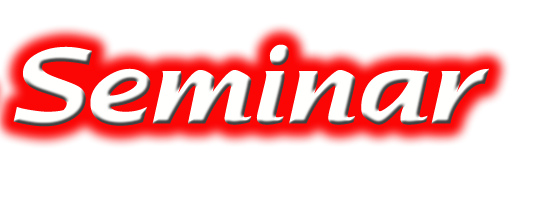 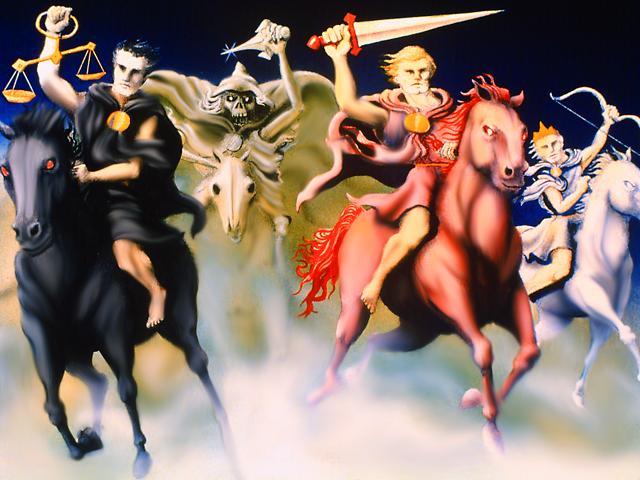 Thema 21:
Die apokalyptischen Reiter – die Geschichte der Gemeinde
© Olaf Schröer
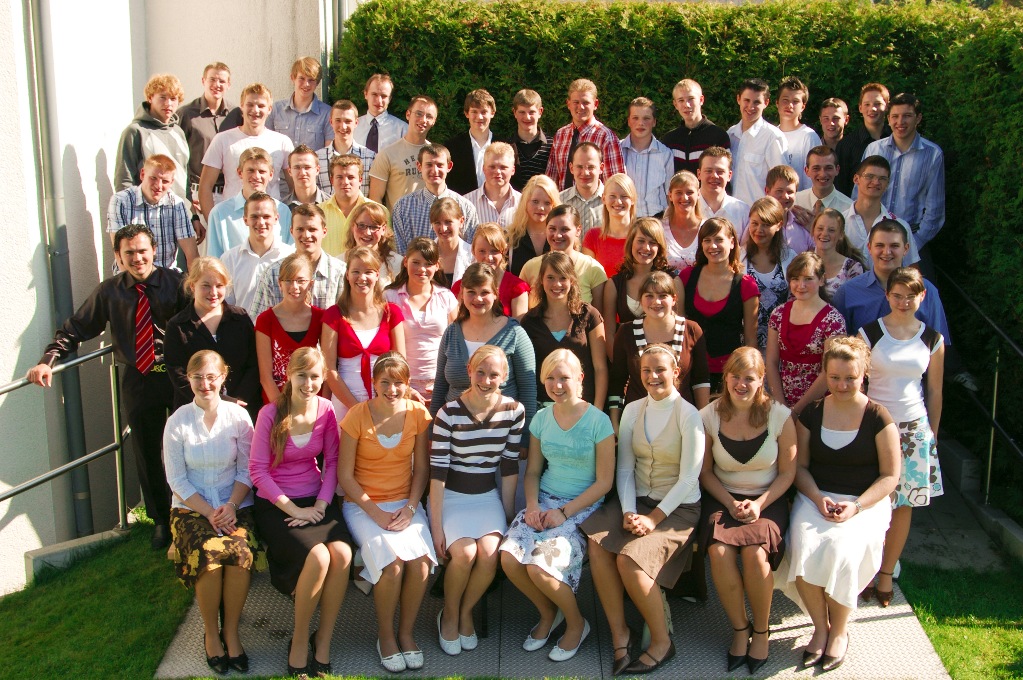 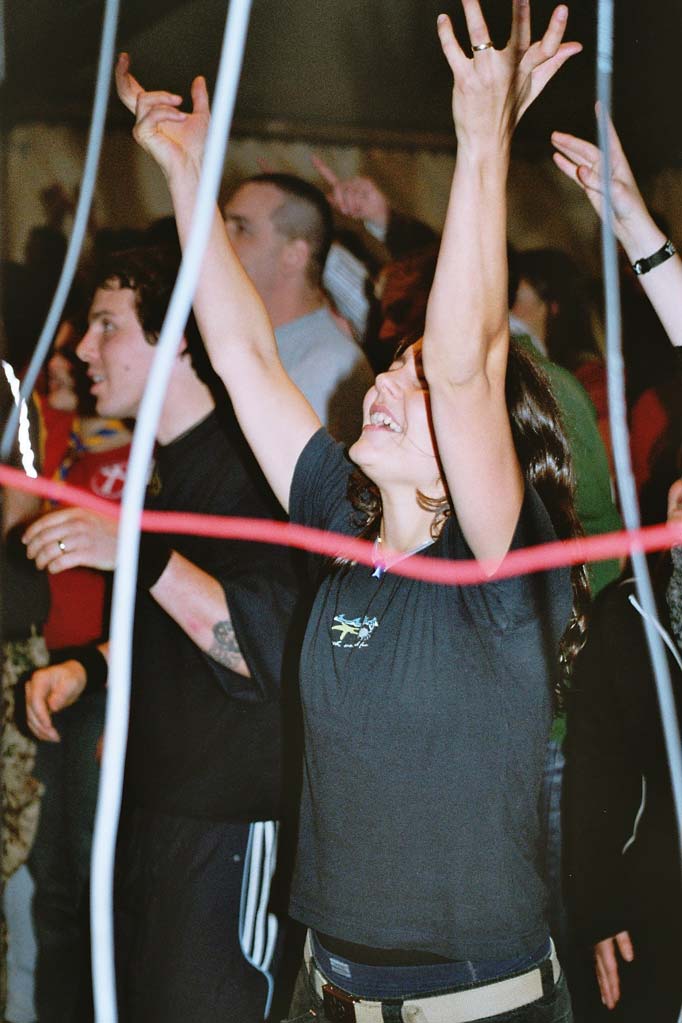 Es gibt über 30.000 verschiedene Kirchen und Denominationen!
Warum gibt es so viele Kirchen?
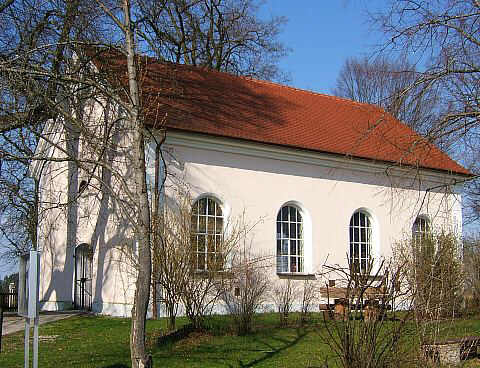 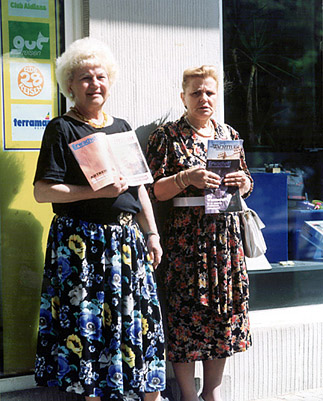 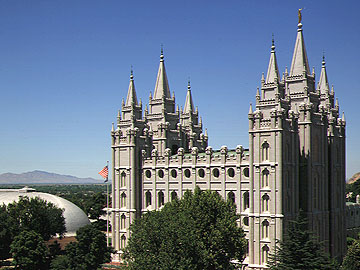 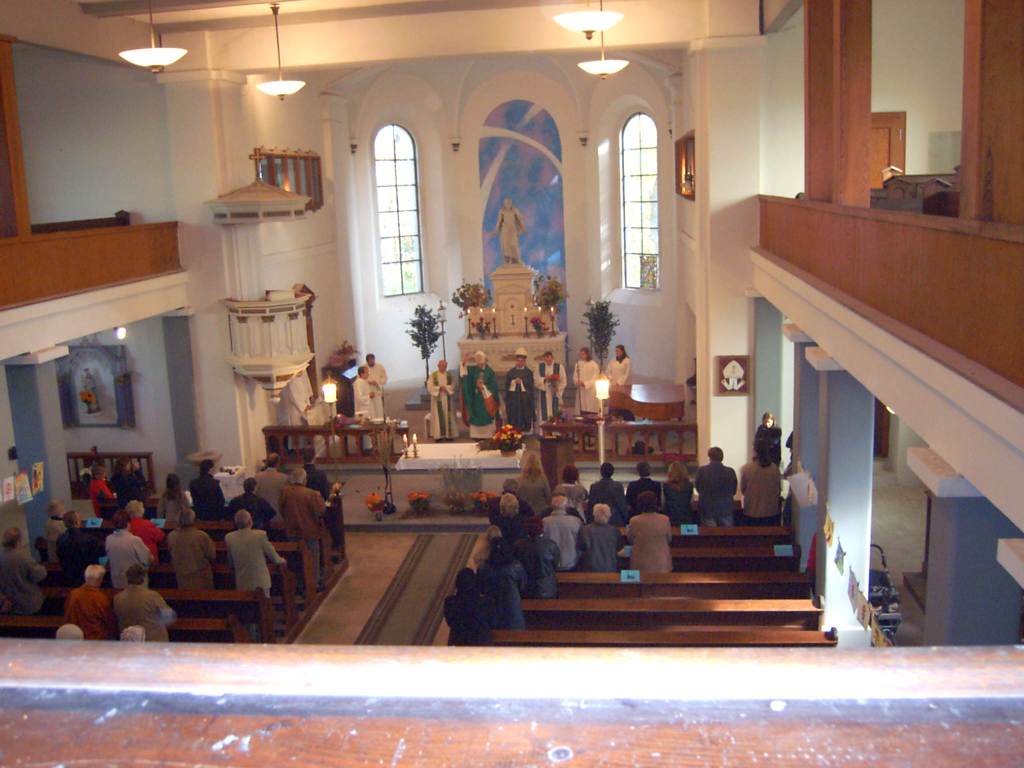 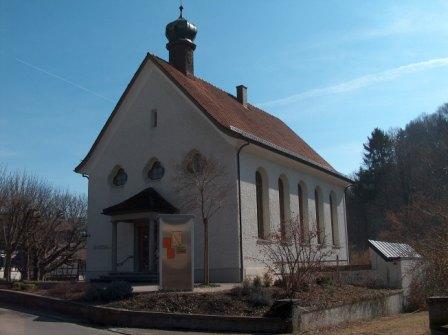 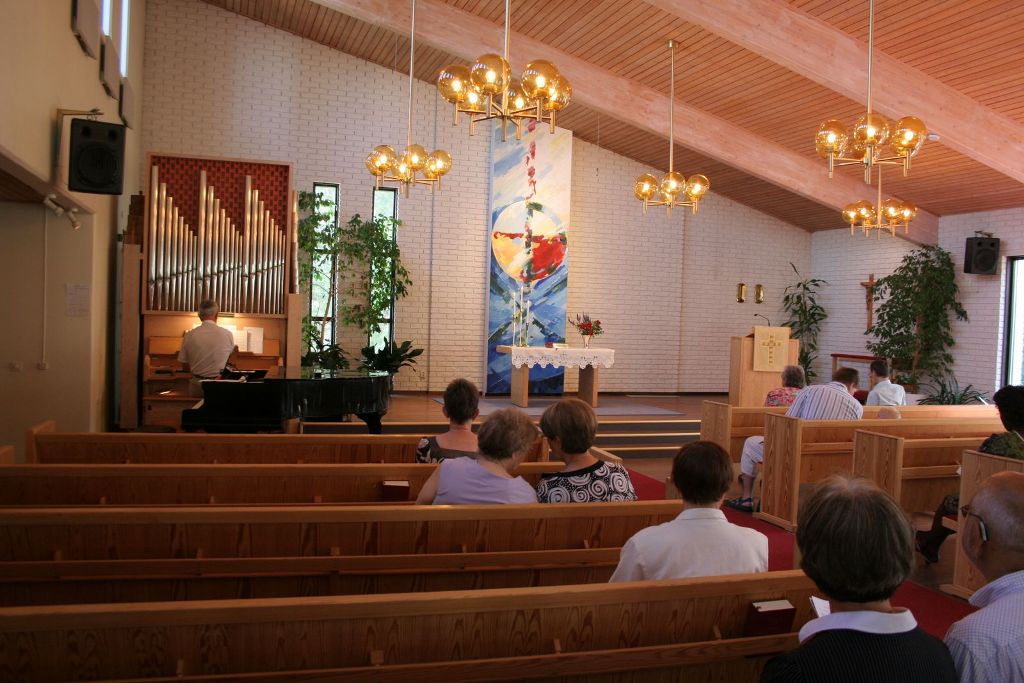 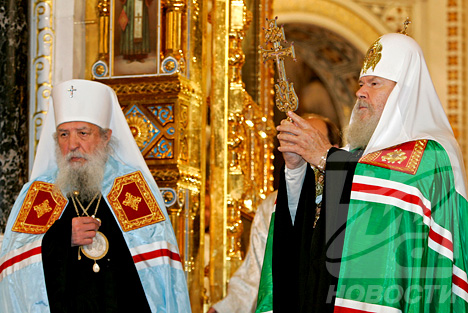 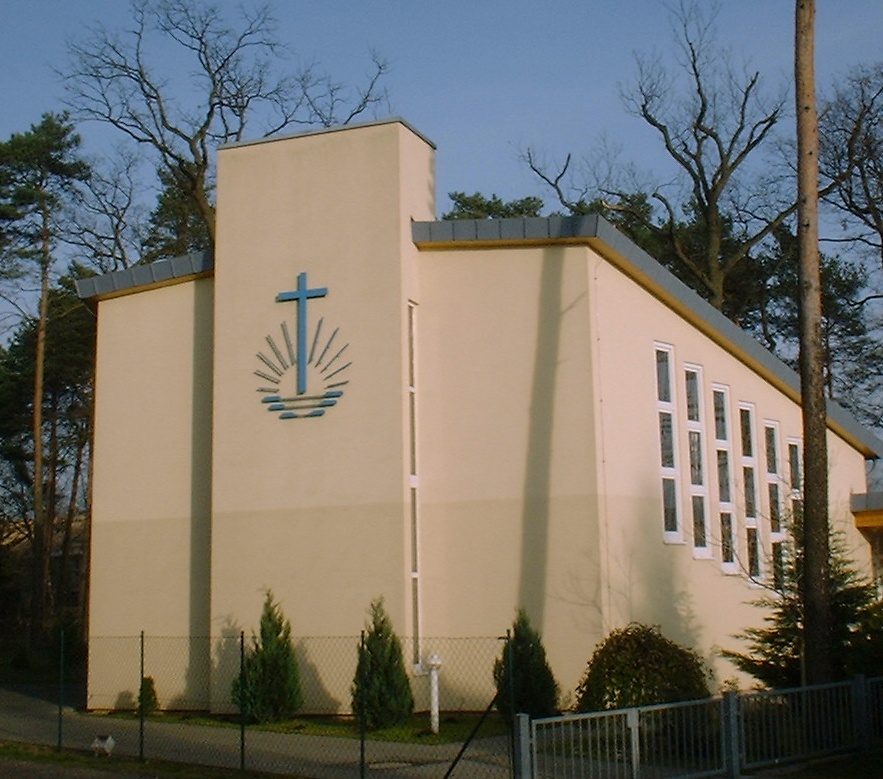 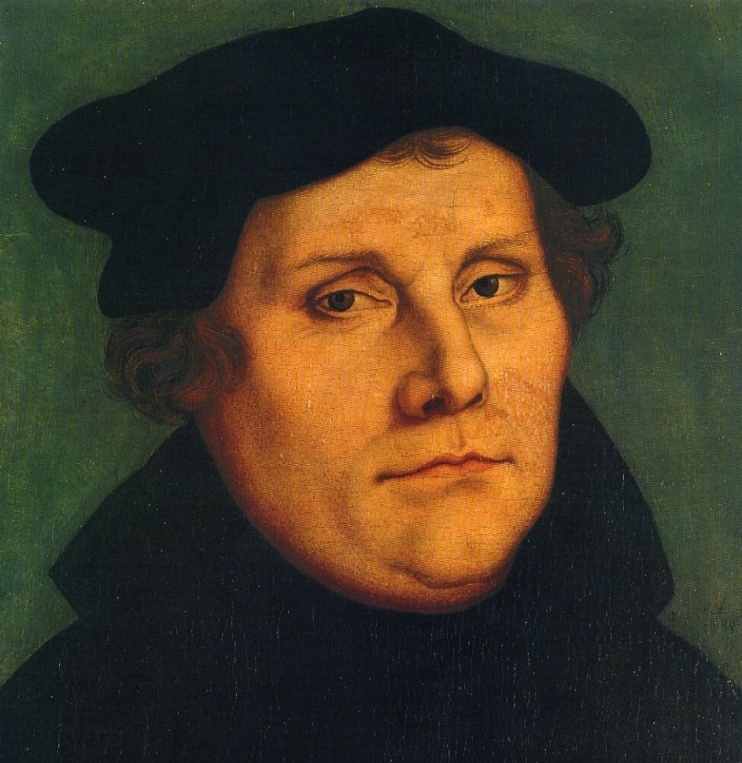 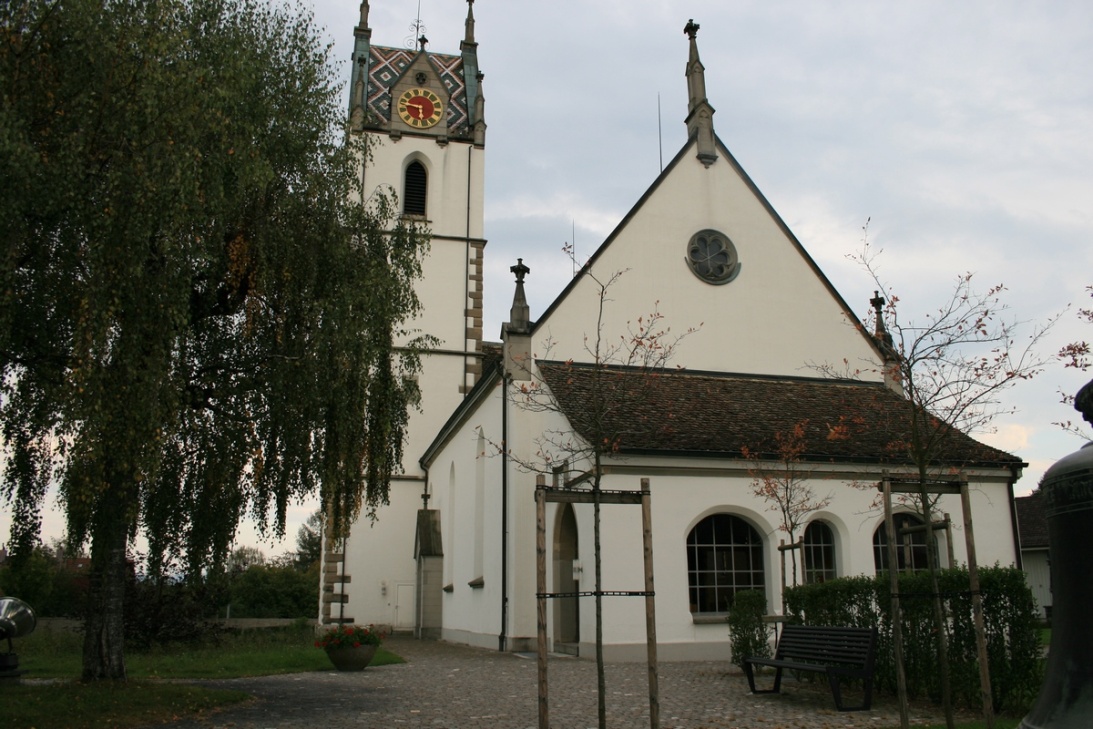 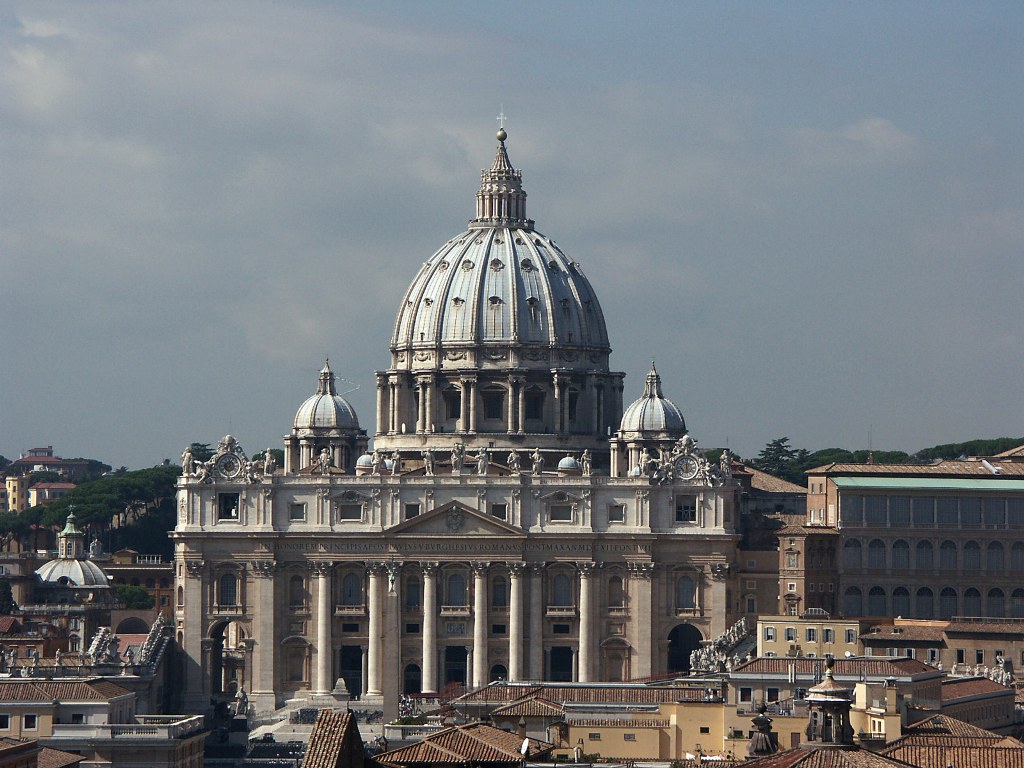 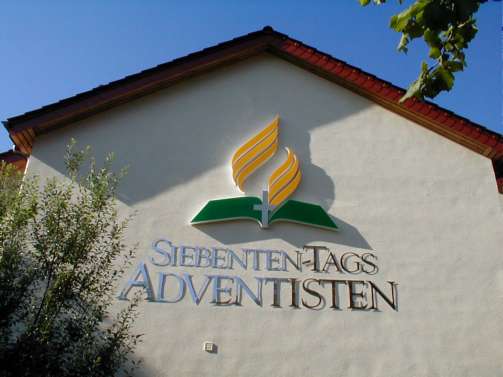 Mormonen
Orthodoxe Kirche
Baptisten
Evangelische Kirche
Altkatholiken
Mennoniten
Reformierte Kirche
Methodisten
Pfingstkirche
Brüdergemeinde
Neuapostolische Kirche
Zeugen Jehovas
Römisch-Katholische Kirche
[Speaker Notes: (Text im Bild)]
Warum gibt es so viele Kirchen?
Epheser 4,4.5  (NT 230)
Apg. 2,42.46.47 (NT 142)
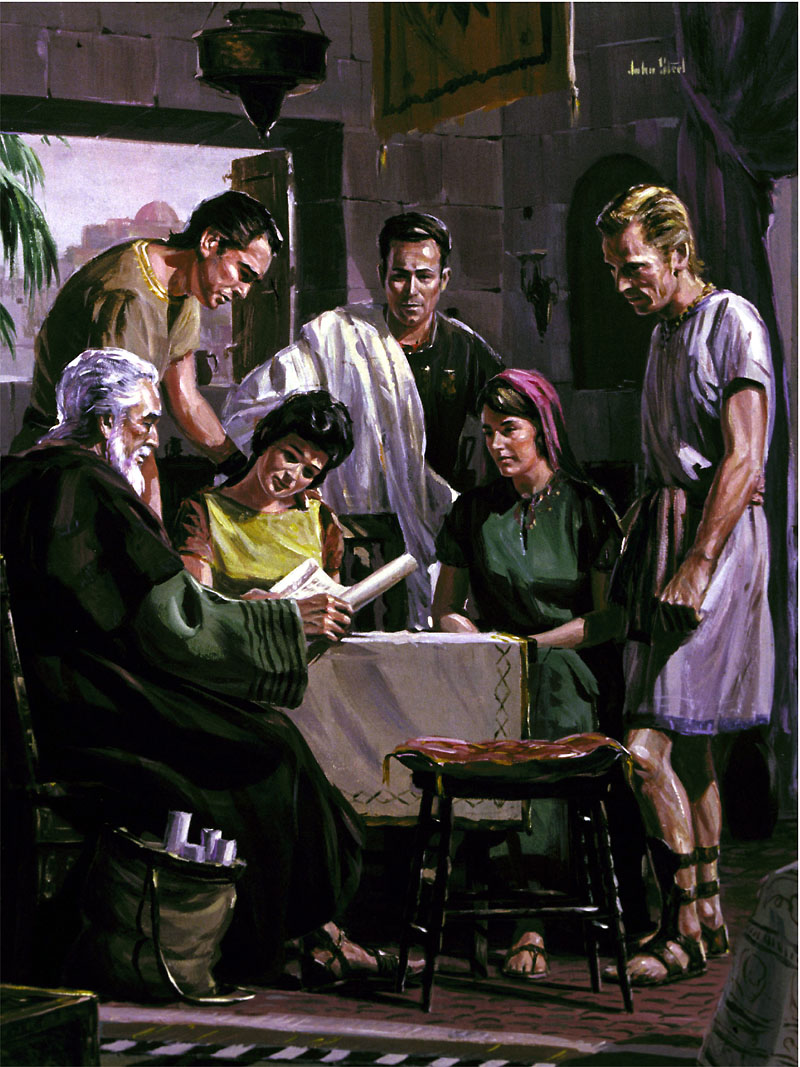 Jesus wollte keine Spaltung in seiner Gemeinde!
Welche Kennzeichen finden wir in der ersten Gemeinde Jesu?
Die sieben Siegel
Offenbarung 5,1-10 (NT 292)
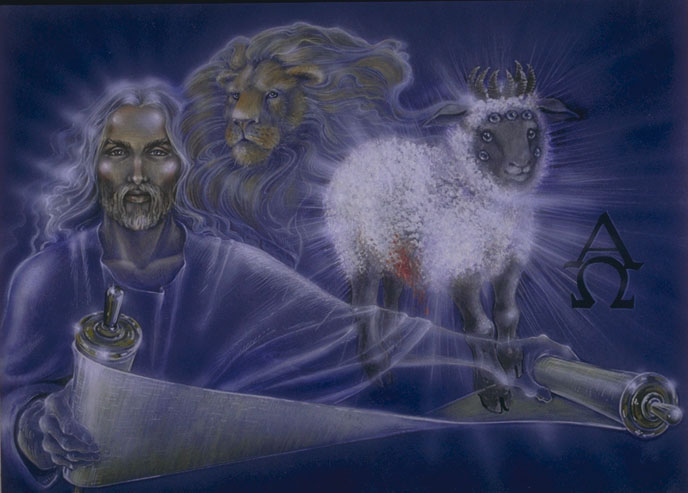 Wer allein ist würdig, das Buch mit den sieben Siegeln zu öffnen?
Die vier apokalyptischen Reiter
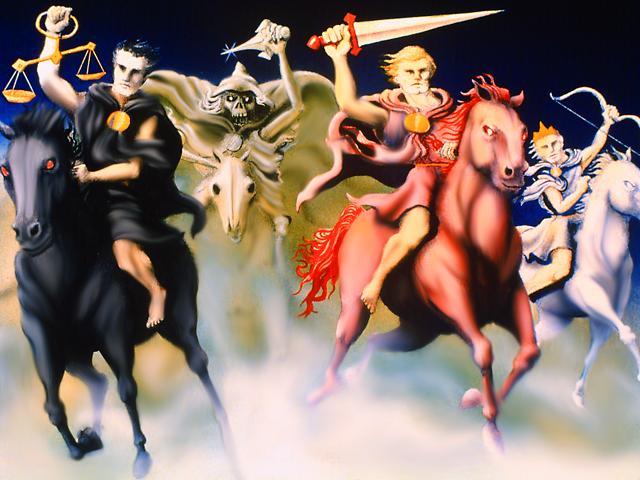 Die vier apokalyp-tischen Reiter beschreiben, wie sich der Zustand der christlichen Kirche im Laufe der Jahrhunderte veränderte.
Der erste Reiter
Offenbarung 6,1.2 (NT 293)
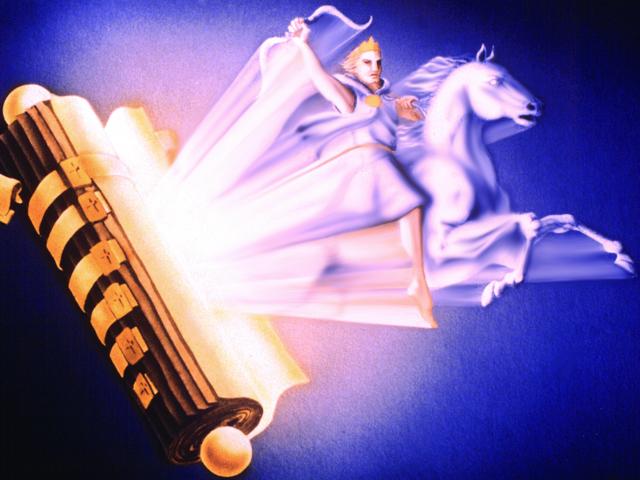 Merkmale:
Weiß
Bogen
Krone
Reinheit - Lehre
Kampf - Sünde
Sieg
Urgemeinde (31-100 n.Chr.)
Der erste Reiter
Offenbarung 6,1.2 (NT 293)
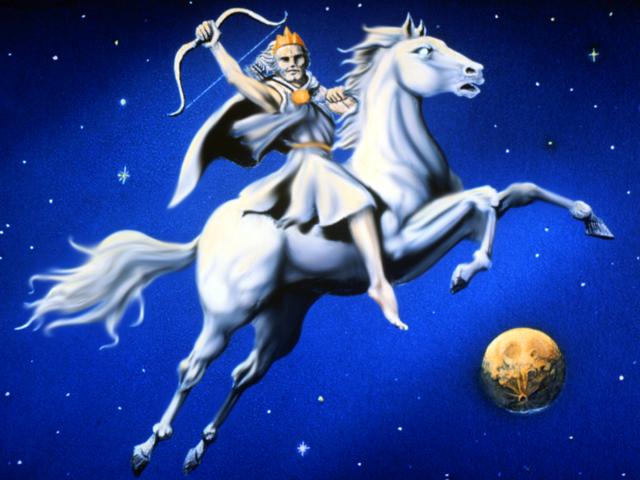 Eine Gemeinde des Wortes:
„Petrus aber und die Apostel antworteten und sprachen: Man muss Gott mehr gehorchen als den Menschen.“         Apg. 5,29
Urgemeinde (31-100 n.Chr.)
Der erste Reiter
Offenbarung 6,1.2 (NT 293)
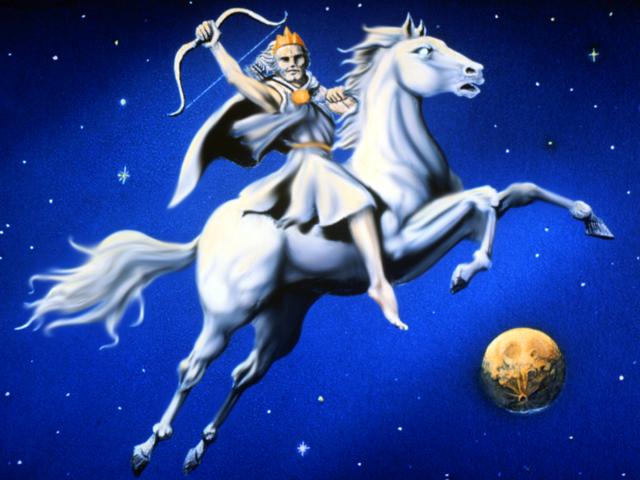 Eine Gemeinde des Sieges:
30 n.Chr.:        500 Christen
100 n.Chr.: 500.000 Christen
Urgemeinde (31-100 n.Chr.)
Der zweite Reiter
Offenbarung 6,3.4 (NT 293)
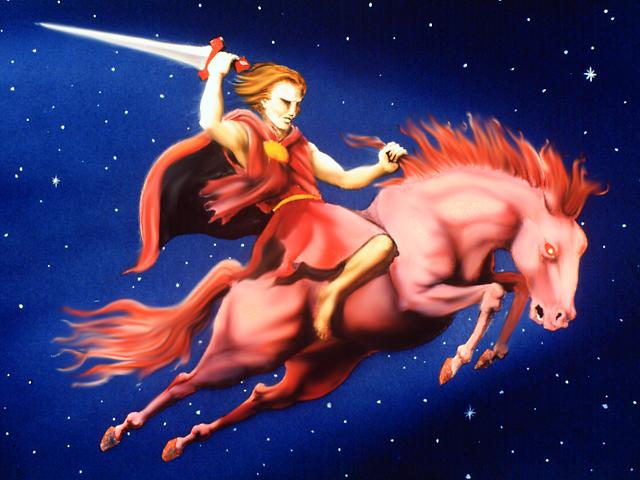 Merkmale:
Rot
Schwert
Feuer / Blut
Tod
Die verfolgte Gemeinde (100-313 n.Chr.)
Der zweite Reiter
Offenbarung 6,3.4 (NT 293)
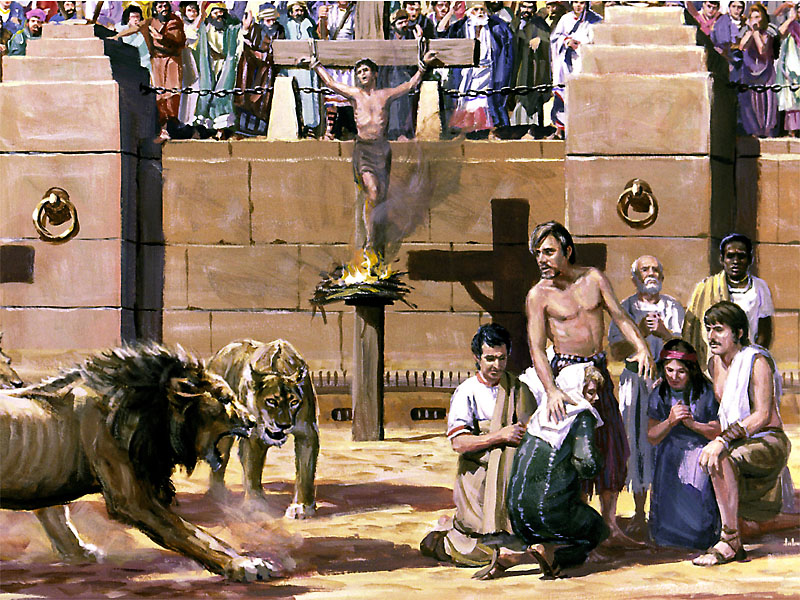 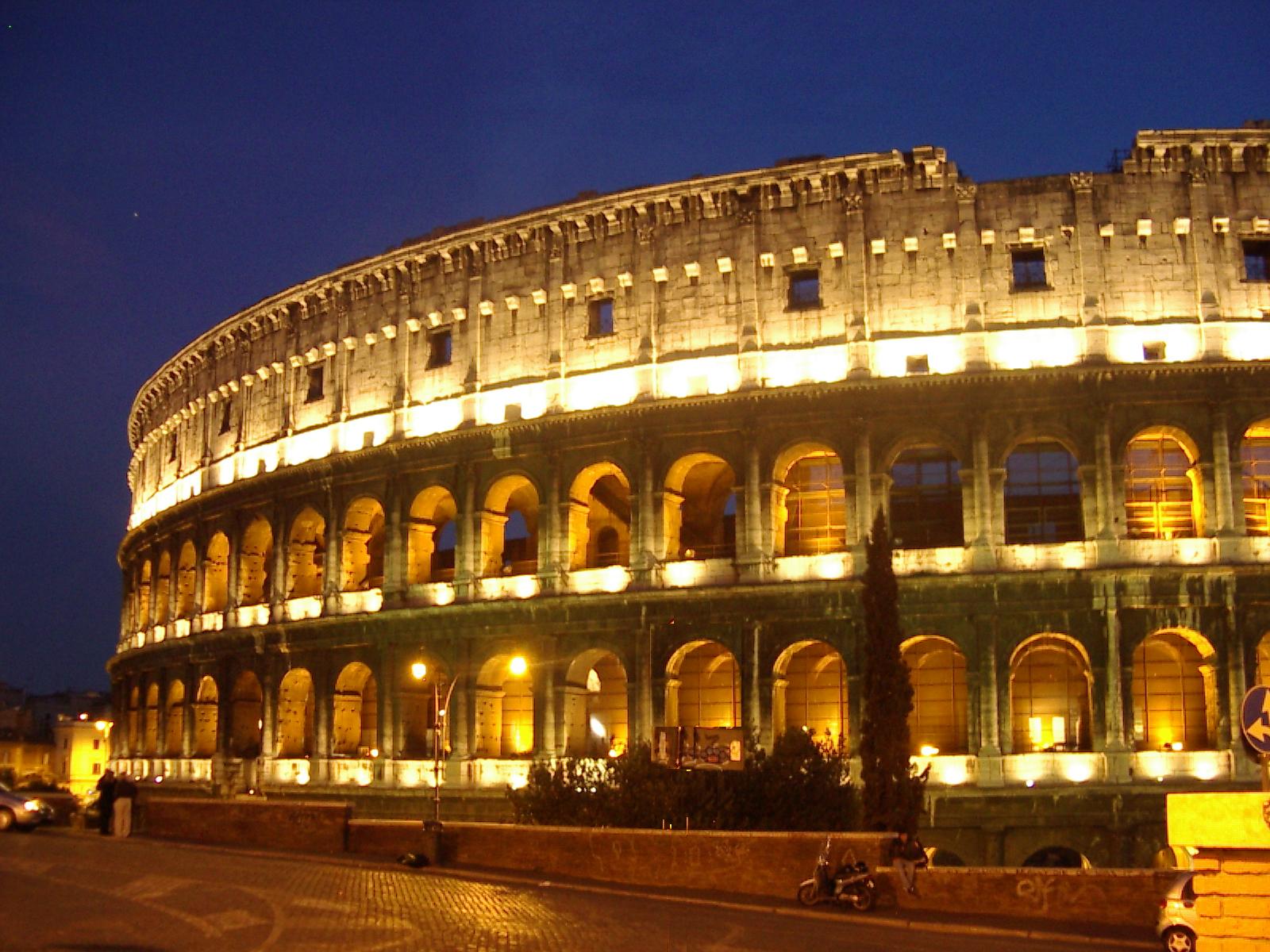 Kolosseum in Rom:
Verfolgung der Christen durch Rom
Viele starben singend als Märtyrer
Die verfolgte Gemeinde (100-313 n.Chr.)
Der dritte Reiter
Offenbarung 6,5.6 (NT 293)
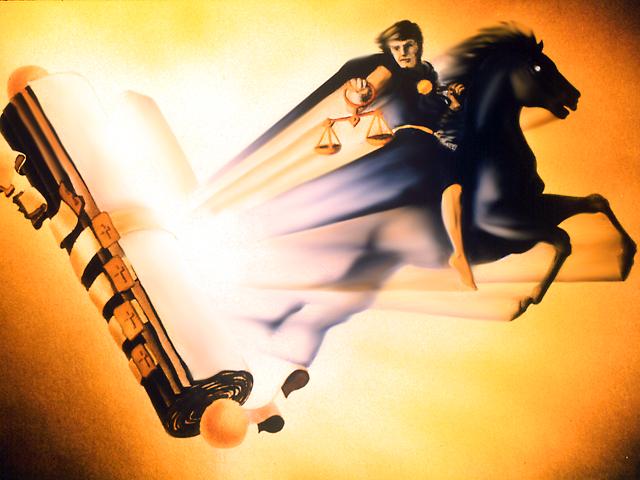 Merkmale:
Schwarz
Waage
Finsternis
Gericht / Abfall
Die Kirche der faulen Kompromisse (313-538)
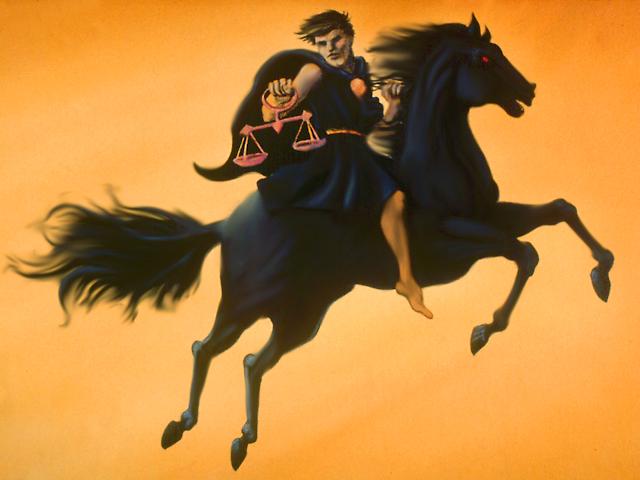 Der dritte Reiter
Lehren, von denen Christus nichts wusste:
Unsterbliche Seele
Heiligenverehrung
Reliquienkult
Säuglingstaufe
Sonntagsheiligung
Beichte
Ablass
Ewig brennende Hölle
Fegefeuer
Marienverehrung
Erlösung aus Glaube und Werke
Tradition über der Bibel
Unfehlbarkeit des Papstes
Messopfer
Unterschied Laien – Klerus
Bilderanbetung
Sakramente
u.a.
Der dritte Reiter
Offenbarung 6,5.6 (NT 293)
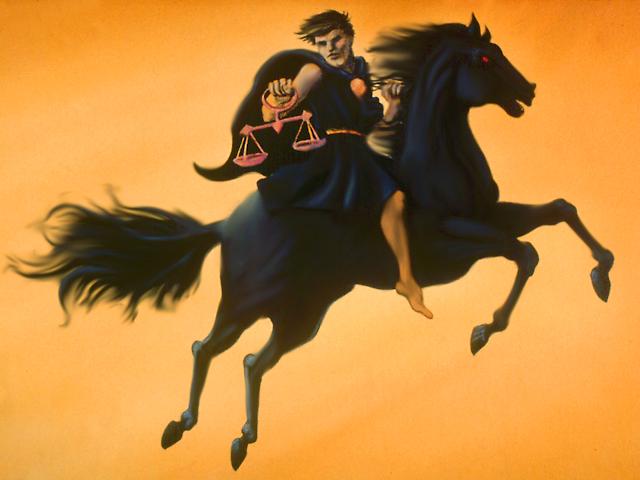 Merkmale:
Getreide
Öl
Wein
Gottes Wort
Heiliger Geist
Jesu Blut
Die Kirche der faulen Kompromisse (313-538)
Der vierte Reiter
Offenbarung 6,7.8 (NT 293)
Merkmale:
Fahl
Tod
Hölle
Totenfarbe
Tod
Totenreich
Die „tote“ Kirche im Mittelalter (538-1500)
Der vierte Reiter
Offenbarung 6,7.8 (NT 293)
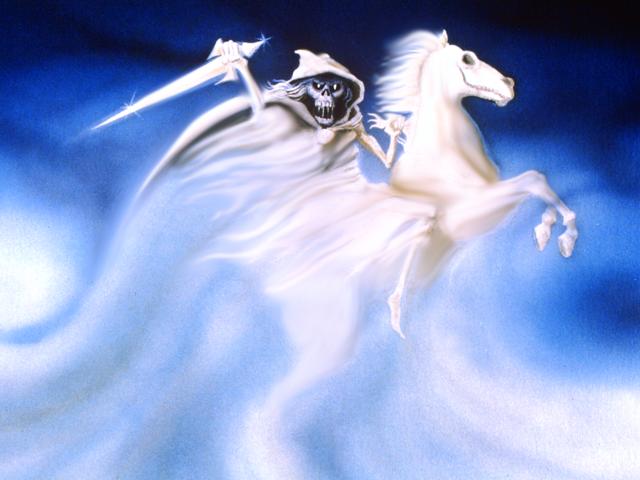 Daniel 7
Daniel 8
Daniel 12
Offenbarung 12
Offenbarung 13
Offenbarung 17
Offenbarung 18
Die „tote“ Kirche im Mittelalter (538-1500)
Der vierte Reiter
Offenbarung 6,7.8 (NT 293)
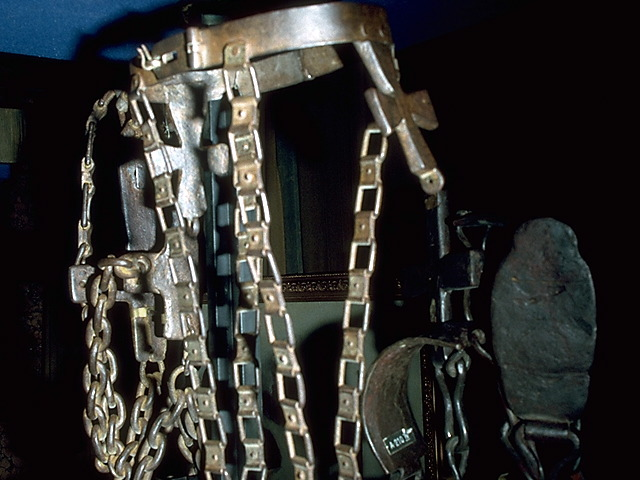 Vereinigung von Kirche und Staat.
Die Gegner wurden grausam bekämpft.
Die „tote“ Kirche im Mittelalter (538-1500)
Der Verfall der Kirche
Reinheit
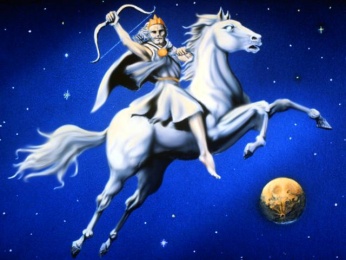 Verfolgung
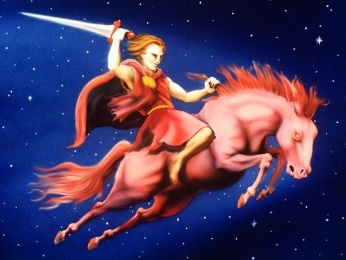 30-100 n.Chr.
Kompromisse
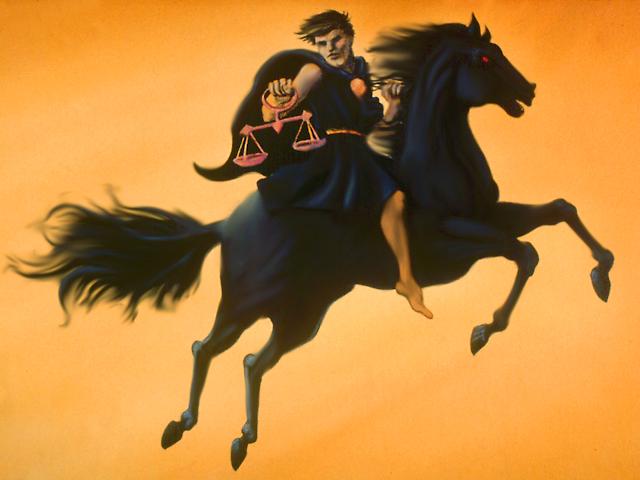 100-313 n.Chr.
Verfall
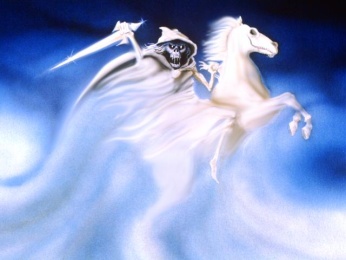 313-538 n.Chr.
538-1500 n.Chr.
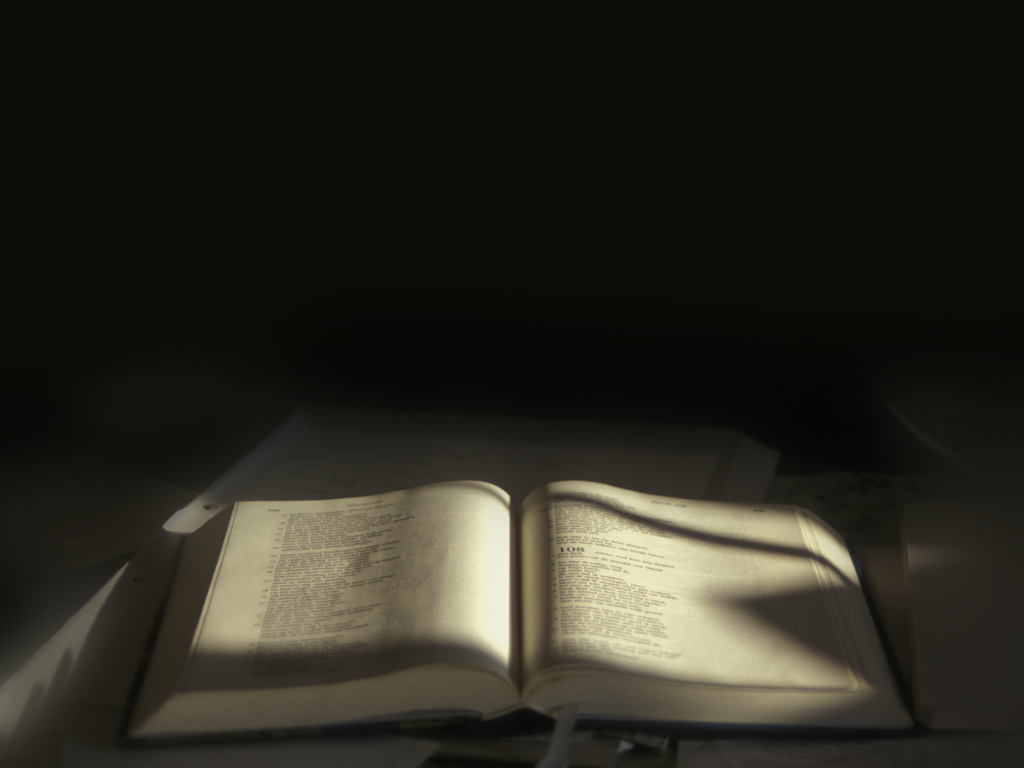 „Haltet entschlossen am Glauben fest, und bewahrt ihn genau so, wie er euch überliefert wurde; denn was Gott gesagt hat, ist für alle Zeit gültig.“                                              Judas 3 (Hfa)
[Speaker Notes: (Text im Bild)]
Die Wahrheit wiederhergestellt
Wiederherstellung
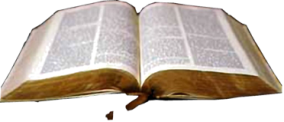 Petrus Waldus – Bibel
Verfall
[Speaker Notes: (Text im Bild)]
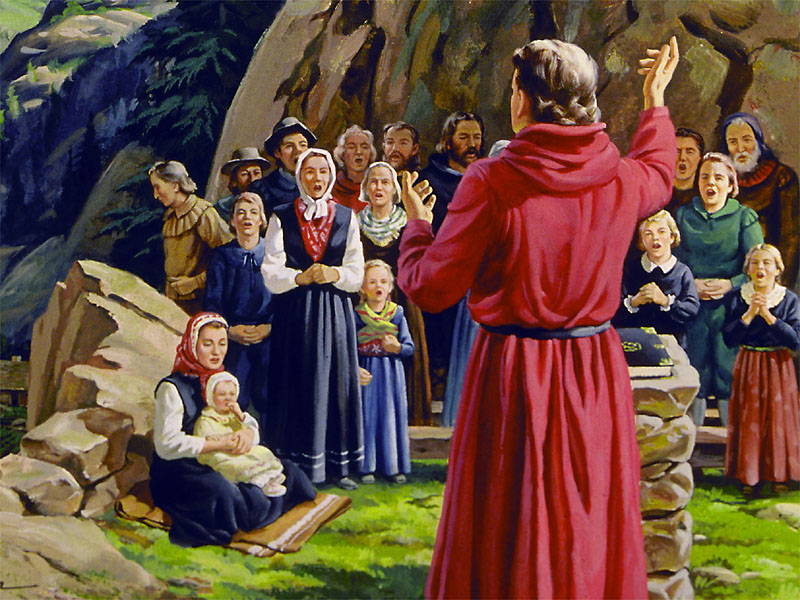 Die Waldenser
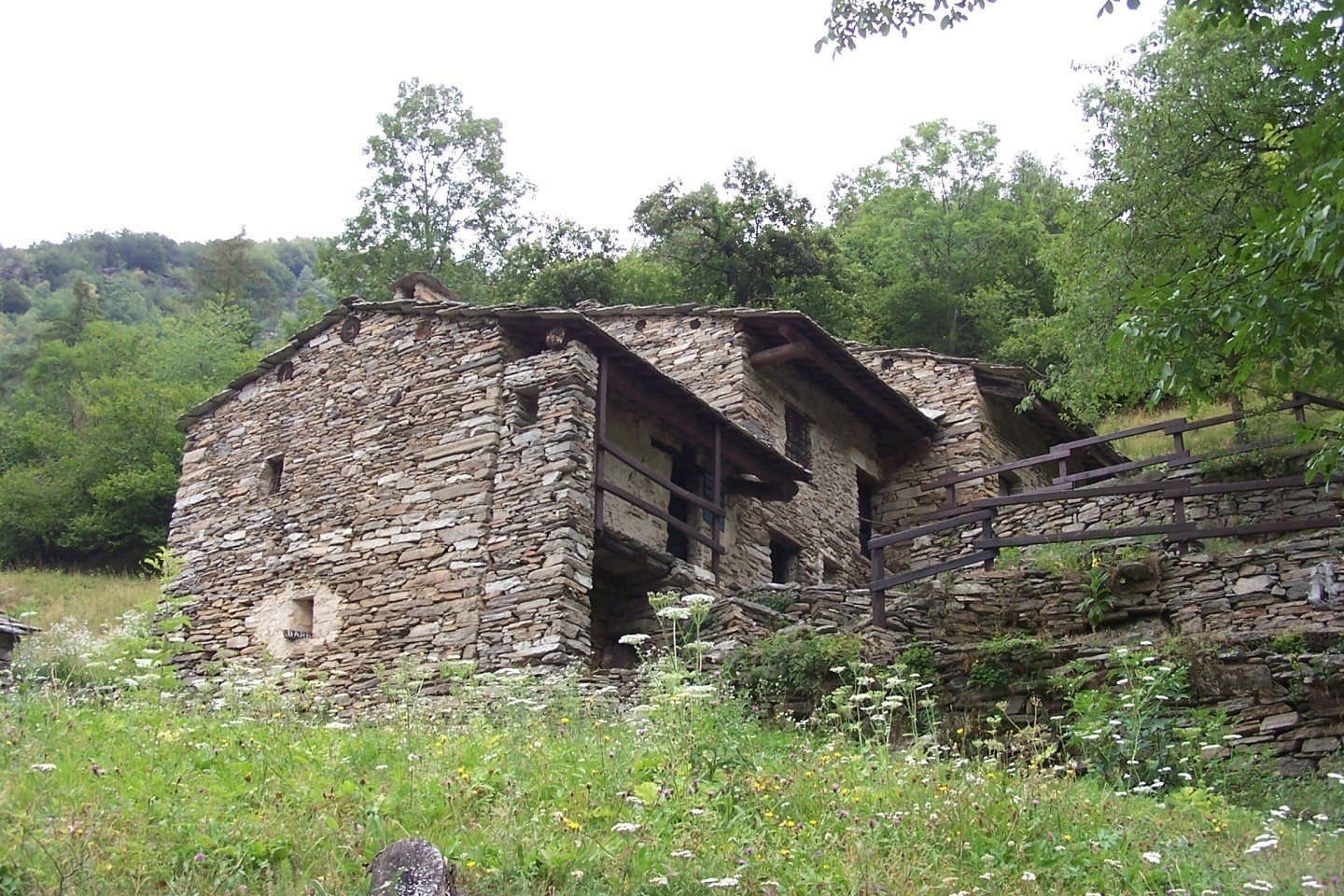 [Speaker Notes: (Text im Bild)]
Die Wahrheit wiederhergestellt
Wiederherstellung
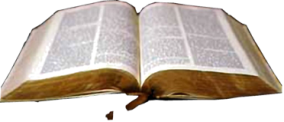 Jan Hus – Gehorsam
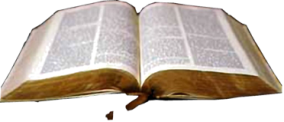 Petrus Waldus – Bibel
Verfall
[Speaker Notes: (Text im Bild)]
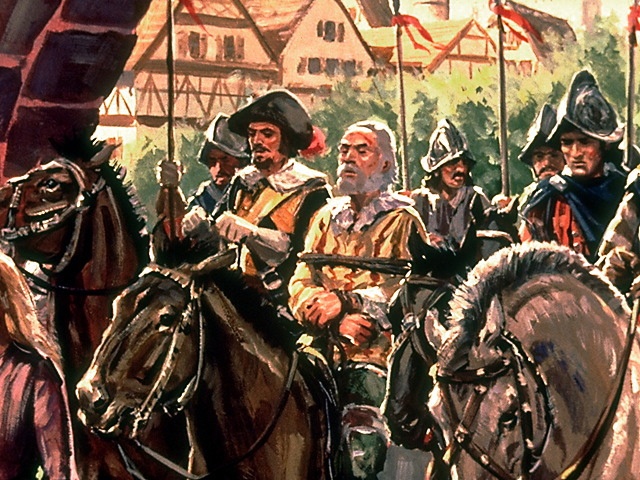 Jan Hus
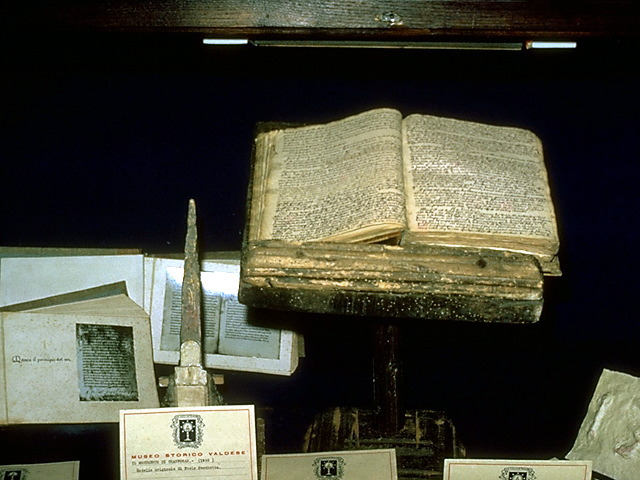 Von Jan Hus handschriftlich abgeschriebene Bibel
[Speaker Notes: (Text im Bild)]
Die Wahrheit wiederhergestellt
Wiederherstellung
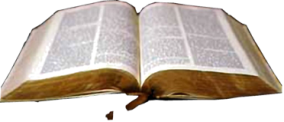 Martin Luther – Gnade
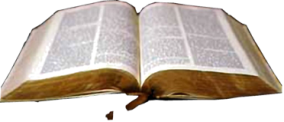 Jan Hus – Gehorsam
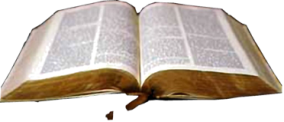 Petrus Waldus – Bibel
Verfall
[Speaker Notes: (Text im Bild)]
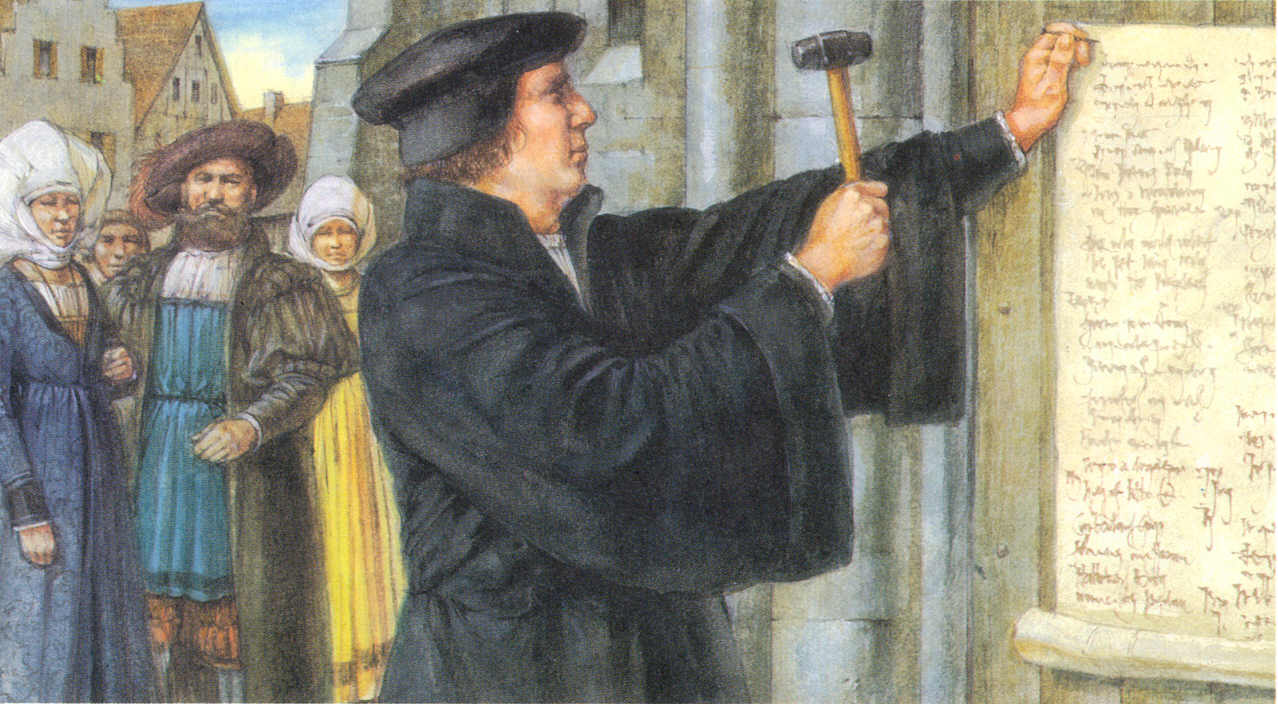 Martin Luther
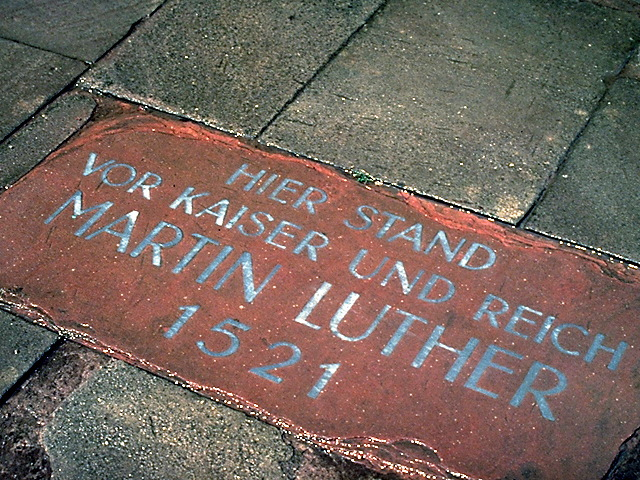 [Speaker Notes: (Text im Bild)]
Die Wahrheit wiederhergestellt
Wiederherstellung
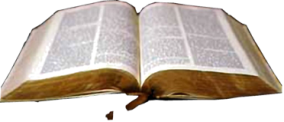 Johannes Calvin - geistliches Wachstum
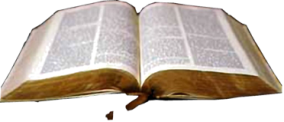 Martin Luther – Gnade
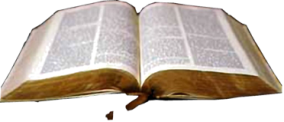 Jan Hus – Gehorsam
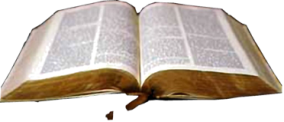 Petrus Waldus – Bibel
Verfall
[Speaker Notes: (Text im Bild)]
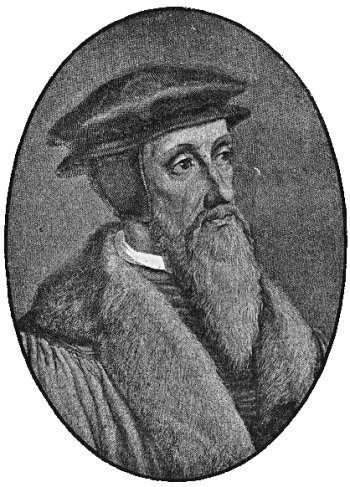 Johannes Calvin
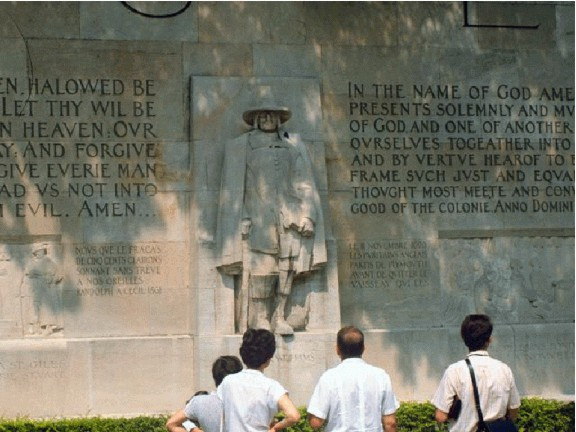 [Speaker Notes: (Text im Bild)]
Die Wahrheit wiederhergestellt
Wiederherstellung
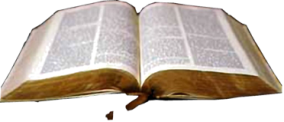 Wiedertäufer – Taufe
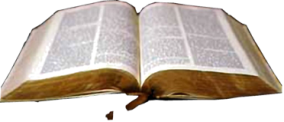 Johannes Calvin - geistliches Wachstum
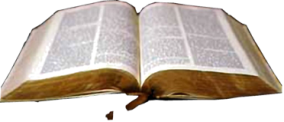 Martin Luther – Gnade
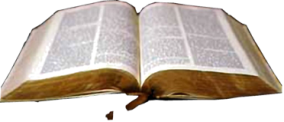 Jan Hus – Gehorsam
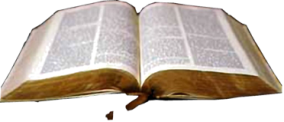 Petrus Waldus – Bibel
Verfall
[Speaker Notes: (Text im Bild)]
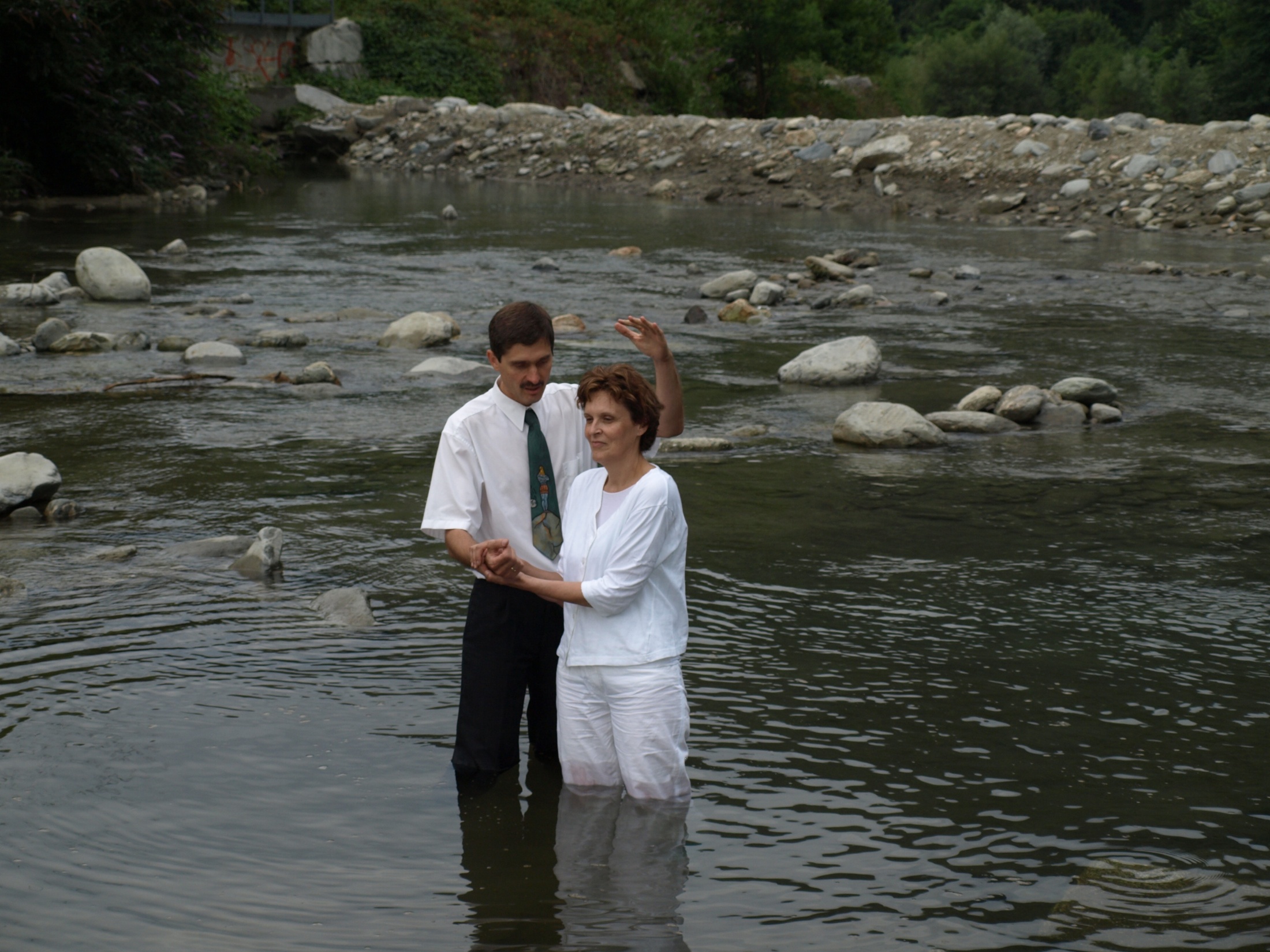 Wiedertäufer
[Speaker Notes: (Text im Bild)]
Die Wahrheit wiederhergestellt
Wiederherstellung
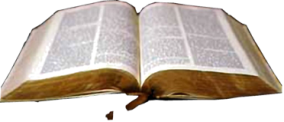 Roger Williams - Trennung von Kirche/Staat
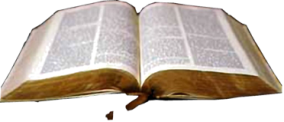 Wiedertäufer – Taufe
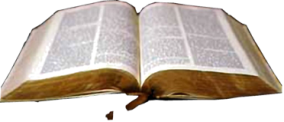 Johannes Calvin - geistliches Wachstum
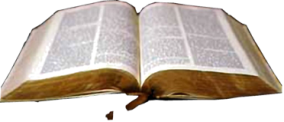 Martin Luther – Gnade
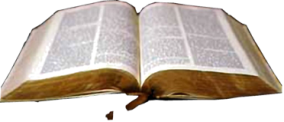 Jan Hus – Gehorsam
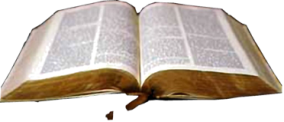 Petrus Waldus – Bibel
Verfall
[Speaker Notes: (Text im Bild)]
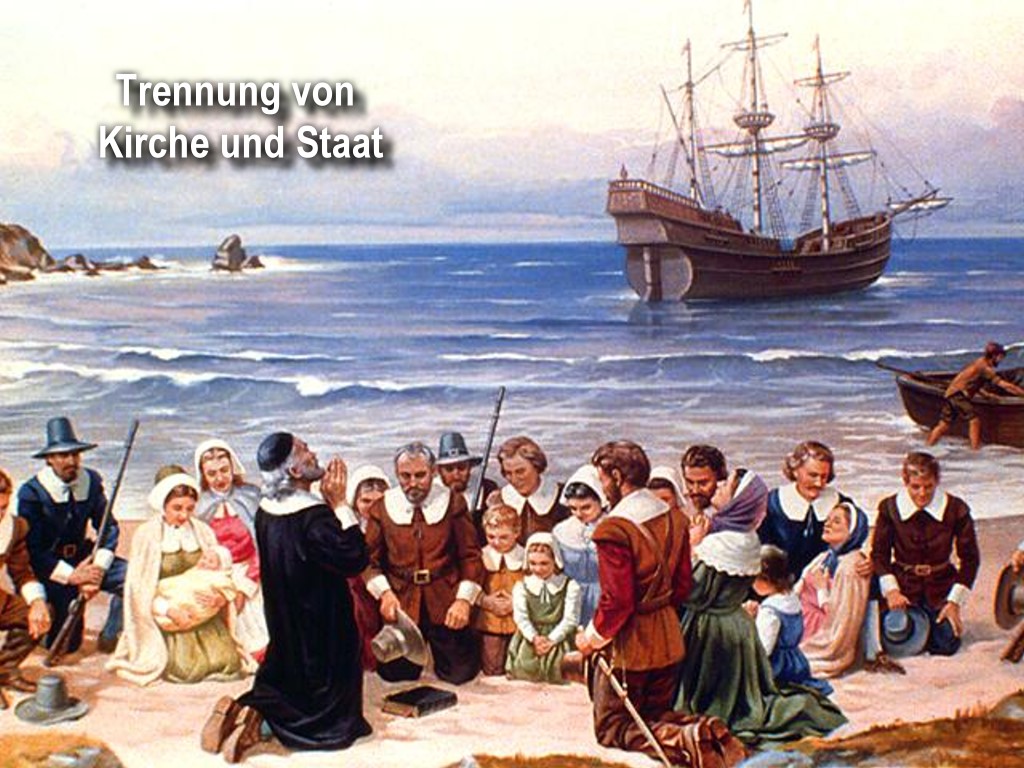 Roger Williams
[Speaker Notes: (Text im Bild)]
Die Wahrheit wiederhergestellt
Wiederherstellung
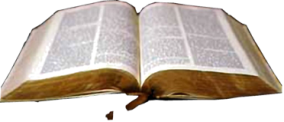 John Wesley – Frömmigkeit
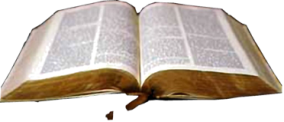 Roger Williams - Trennung von Kirche/Staat
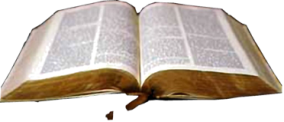 Wiedertäufer – Taufe
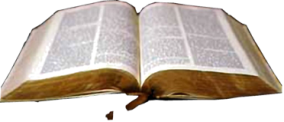 Johannes Calvin - geistliches Wachstum
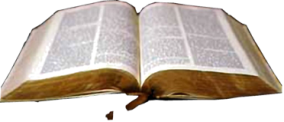 Martin Luther – Gnade
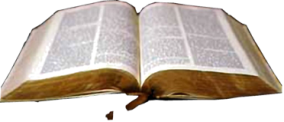 Jan Hus – Gehorsam
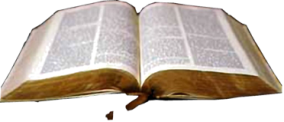 Petrus Waldus – Bibel
Verfall
[Speaker Notes: (Text im Bild)]
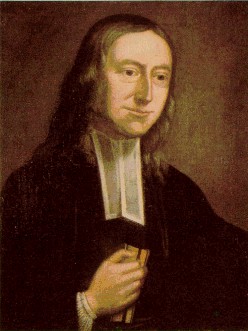 John Wesley
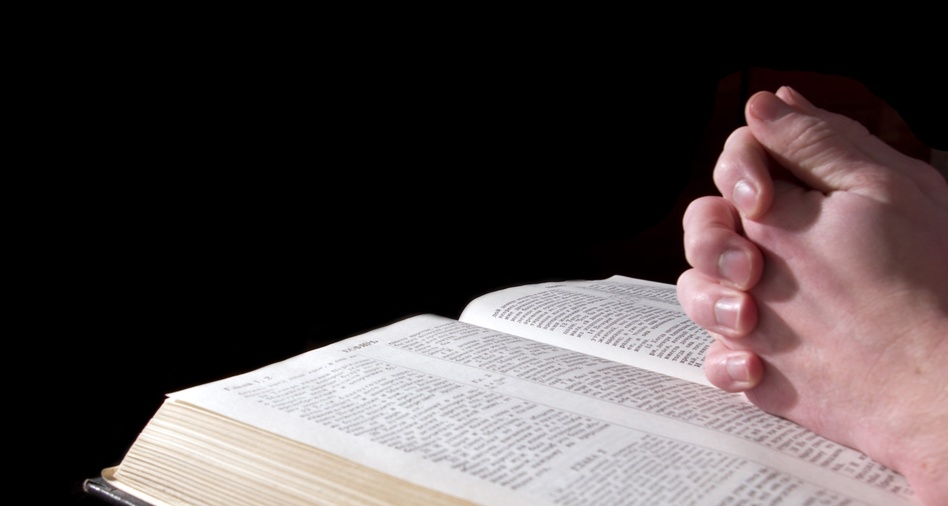 [Speaker Notes: (Text im Bild)]
Die Wahrheit wiederhergestellt
Wiederherstellung
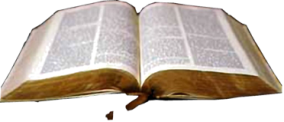 William Miller – Jesu Wiederkunft
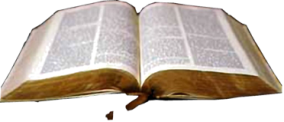 John Wesley – Frömmigkeit
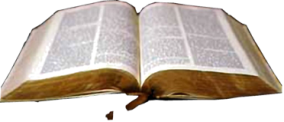 Roger Williams - Trennung von Kirche/Staat
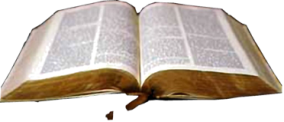 Wiedertäufer – Taufe
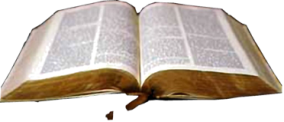 Johannes Calvin - geistliches Wachstum
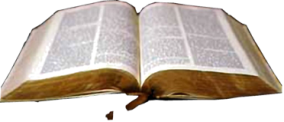 Martin Luther – Gnade
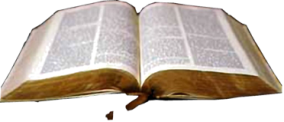 Jan Hus – Gehorsam
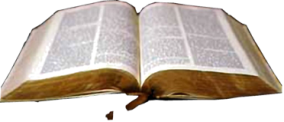 Petrus Waldus – Bibel
Verfall
[Speaker Notes: (Text im Bild)]
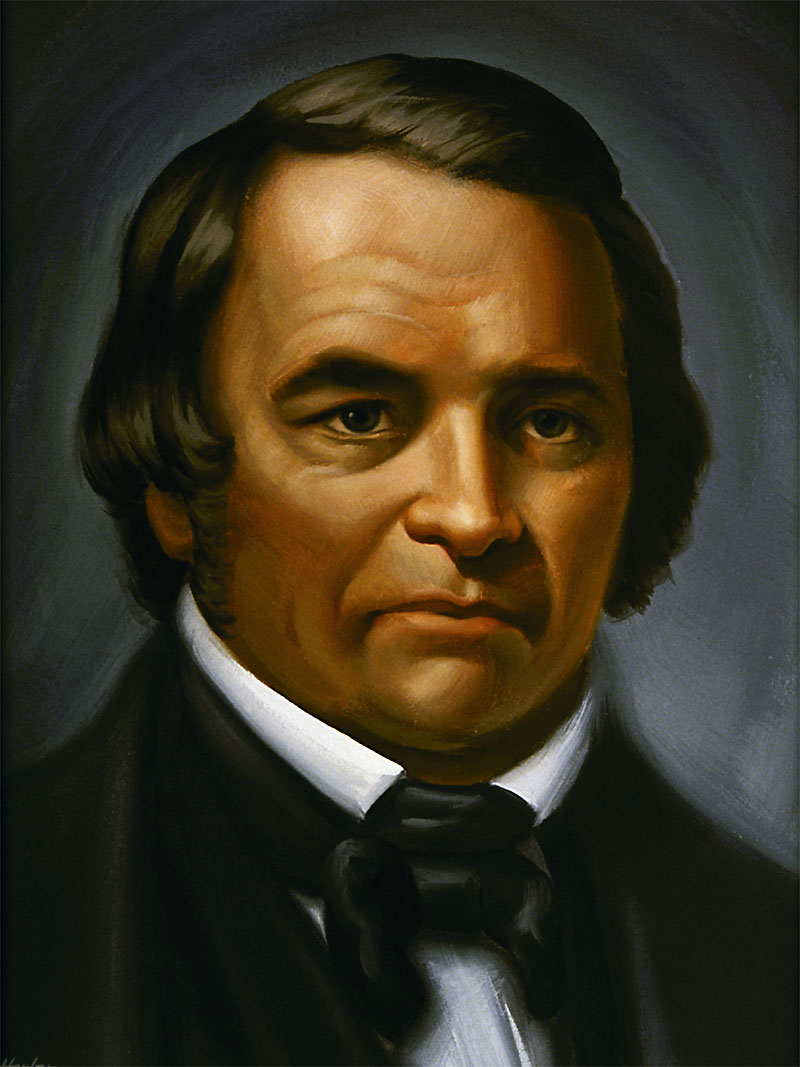 William Miller
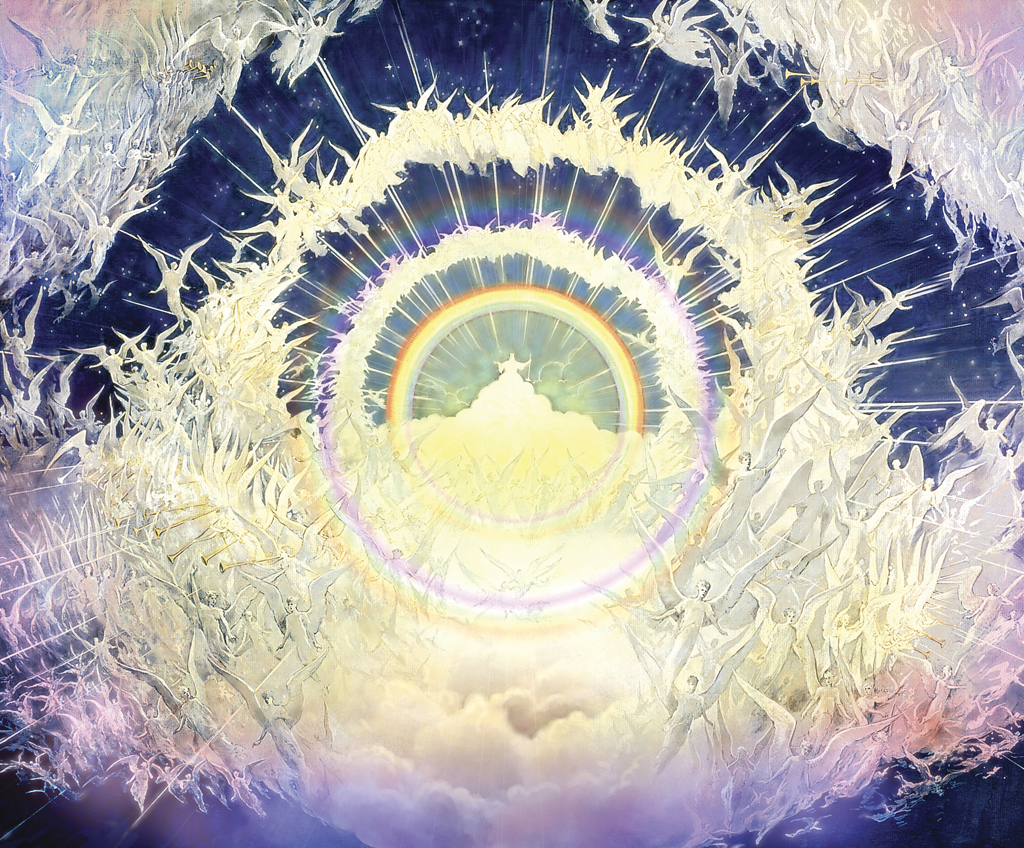 [Speaker Notes: (Text im Bild)]
Die Wahrheit wiederhergestellt
Wiederherstellung
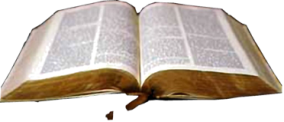 Adventbewegung - Sabbat, Tod, Gesundheit
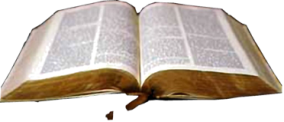 William Miller – Jesu Wiederkunft
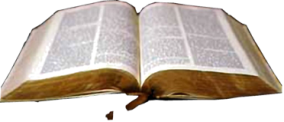 John Wesley – Frömmigkeit
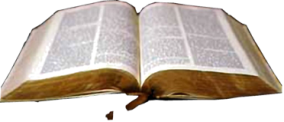 Roger Williams - Trennung von Kirche/Staat
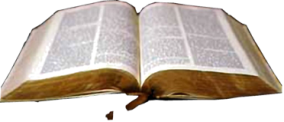 Wiedertäufer – Taufe
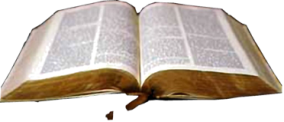 Johannes Calvin - geistliches Wachstum
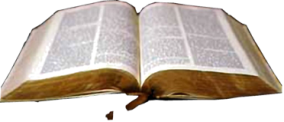 Martin Luther – Gnade
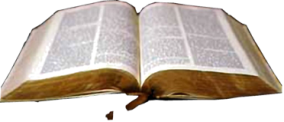 Jan Hus – Gehorsam
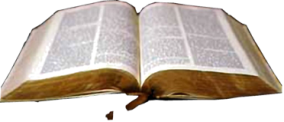 Petrus Waldus – Bibel
Verfall
[Speaker Notes: (Text im Bild)]
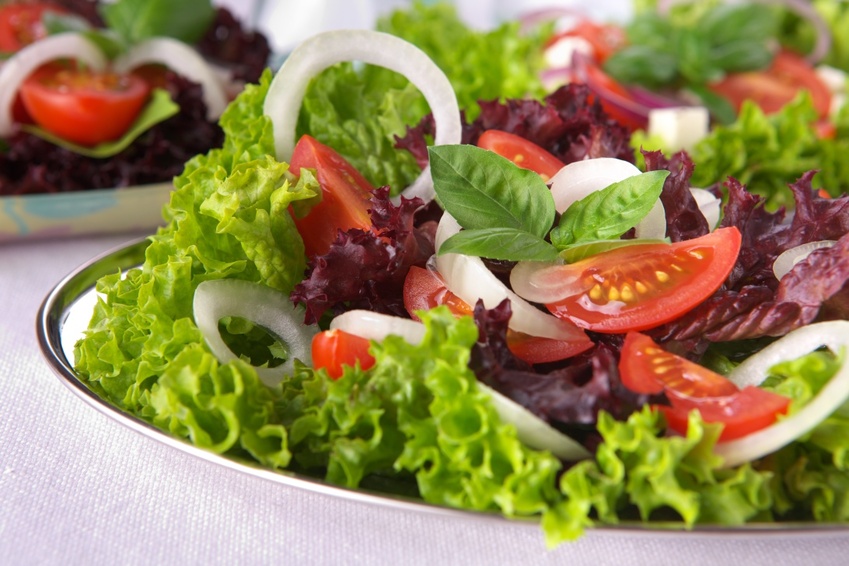 Adventbewegung
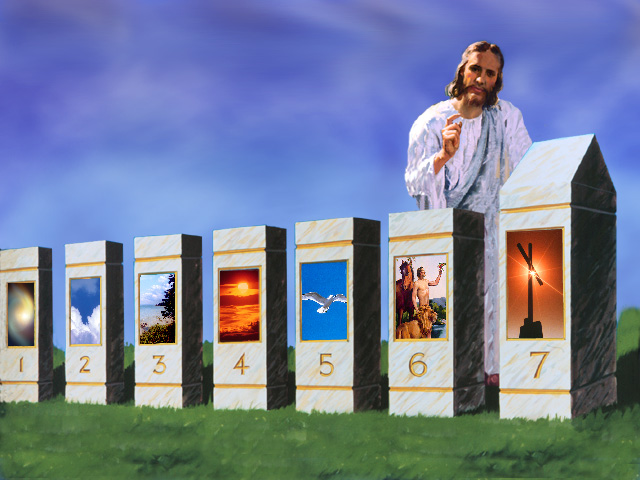 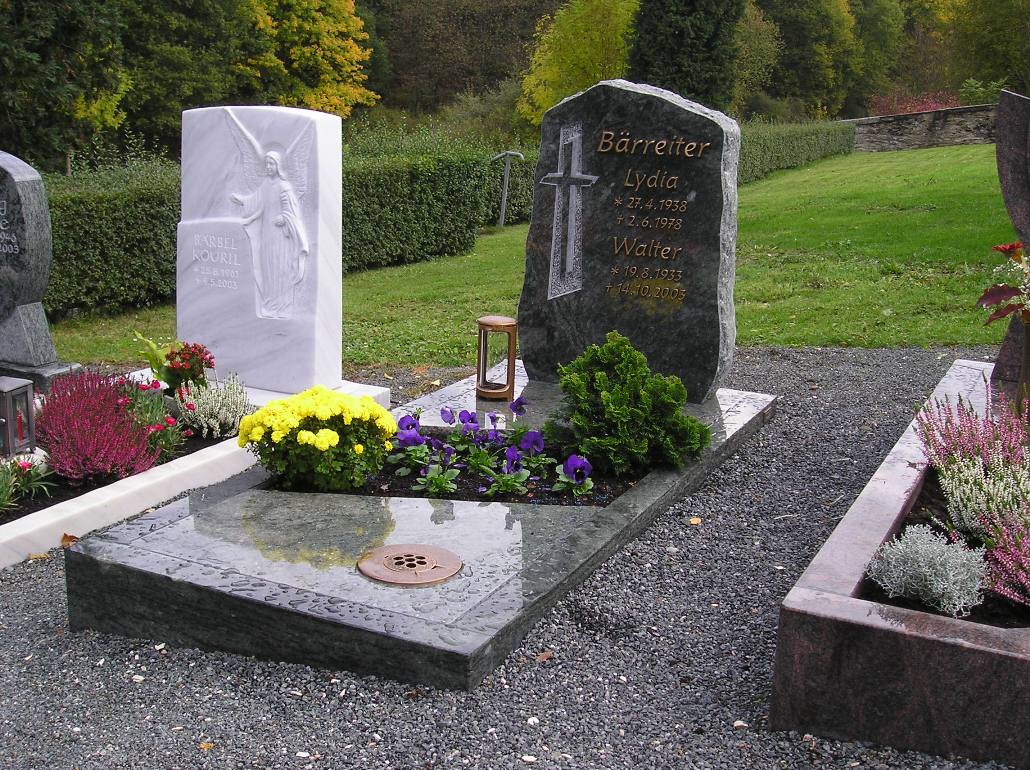 [Speaker Notes: (Text im Bild)]
Die Reformation ist noch nicht abgeschlossen
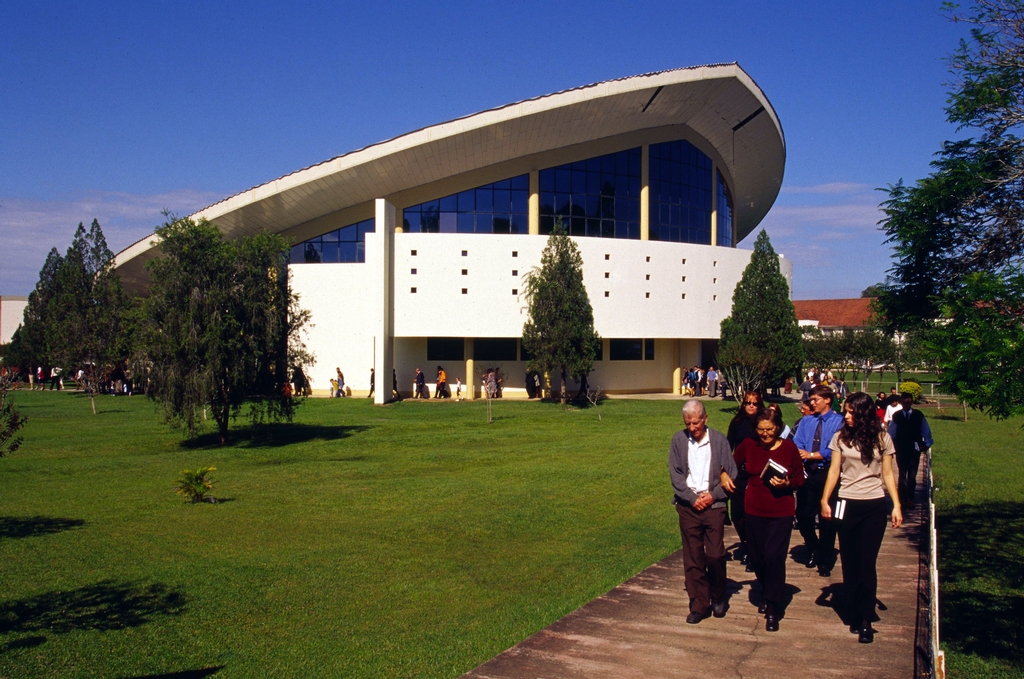 Keiner der Reformatoren wollte eine neue Kirche gründen.
Sie wollten nur die erkannte Wahrheit Gottes ausleben.
Ihre Nachfolger blieben dann bei dem Erkannten stehen.
Die Reformation ist noch nicht abgeschlossen
Jesaja 58,12-14  (AT 710)
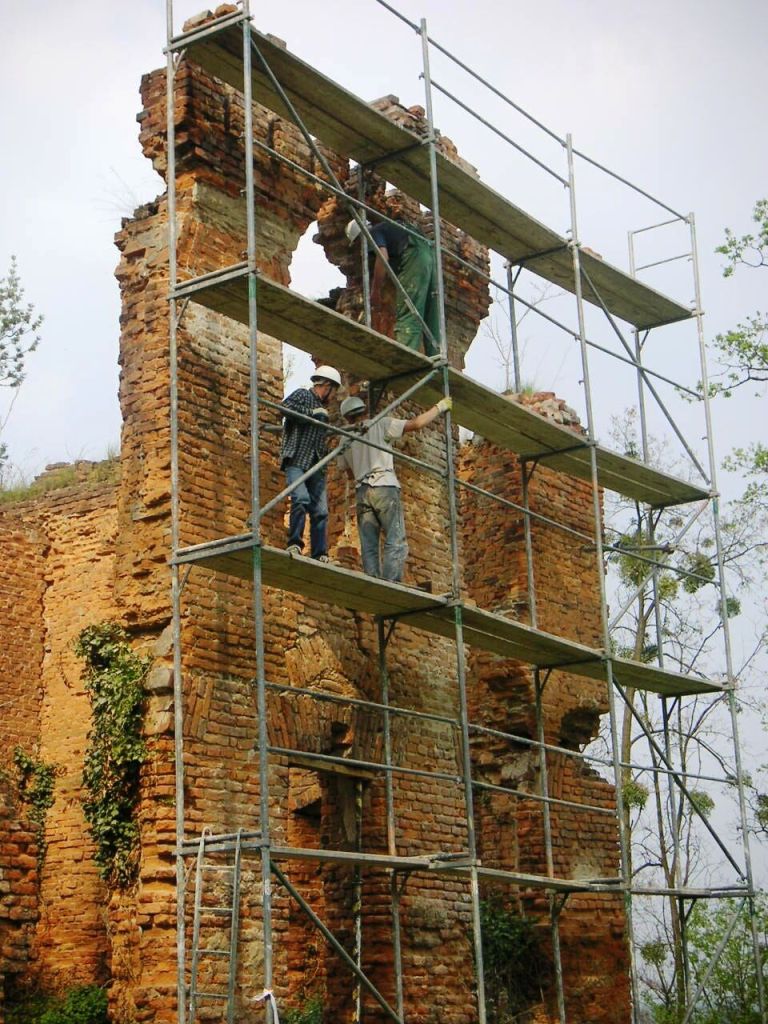 Was will Gott durch sein Volk wiederherstellen?
Gottes wahrer Ruhetag war in Vergessenheit geraten und viele Jahrhunderte lang nicht beachtet worden.
Schließlich wurde die Bedeutung des biblischen Sabbats wieder entdeckt und der Ruhetag Gottes wieder aufgerichtet.
Gottes Botschaft
Offenbarung 14,6-12 (NT 299)
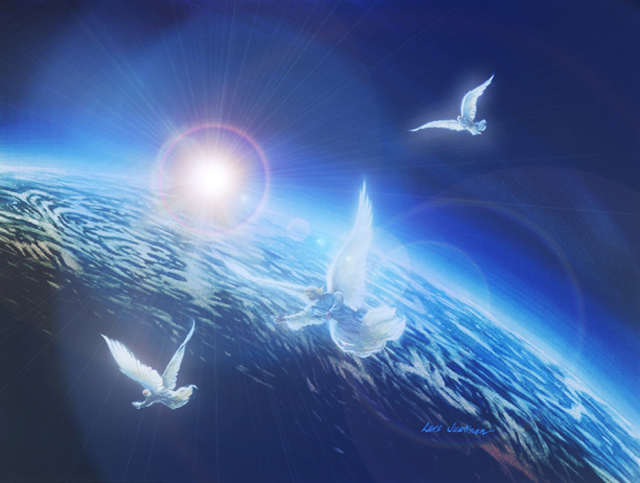 Erlösung durch Jesus
Wiederkunft Jesu
Das Gericht hat begonnen
Anbetung des Schöpfers – am Sabbat
Ruf, Babylon zu verlassen
Vor der Konsequenz falscher Anbetung warnen – Malzeichen des Tieres
Gottes Volk in der Endzeit
Offenbarung 14,12 (NT 299)
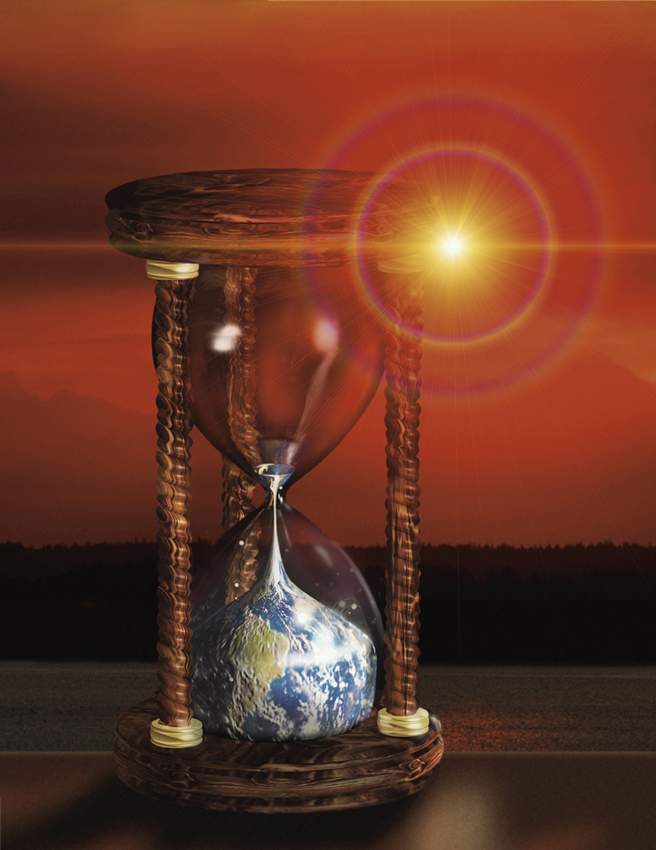 Welche Kennzeichen hat Gottes Gemeinde in der Endzeit?
Gottes Gemeinde
Gemeinde des Endes
Offenbarung 14,12
Geduld
Halten der Gebote
Gemeinde (Kontext)
Glauben an Jesus
Gemeinde des Anfangs
Apostelgeschichte 2,42
„Sie blieben beständig …
in der Lehre
Gemeinschaft
Brotbrechen, Gebet
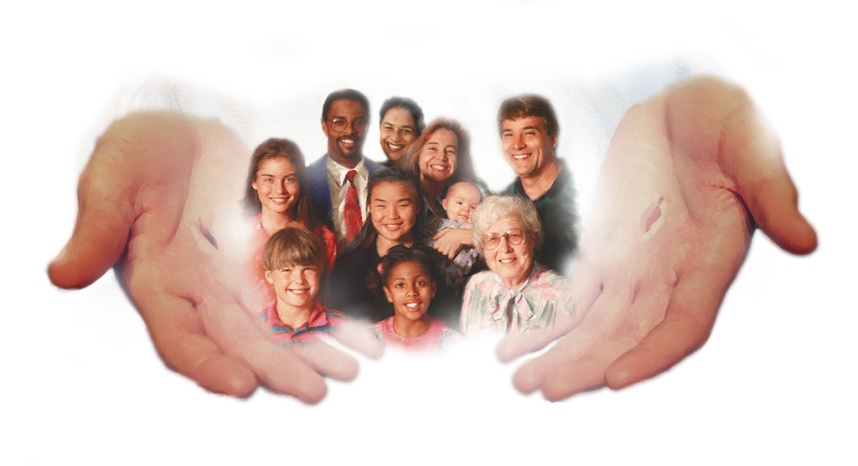 [Speaker Notes: (Text im Bild)]
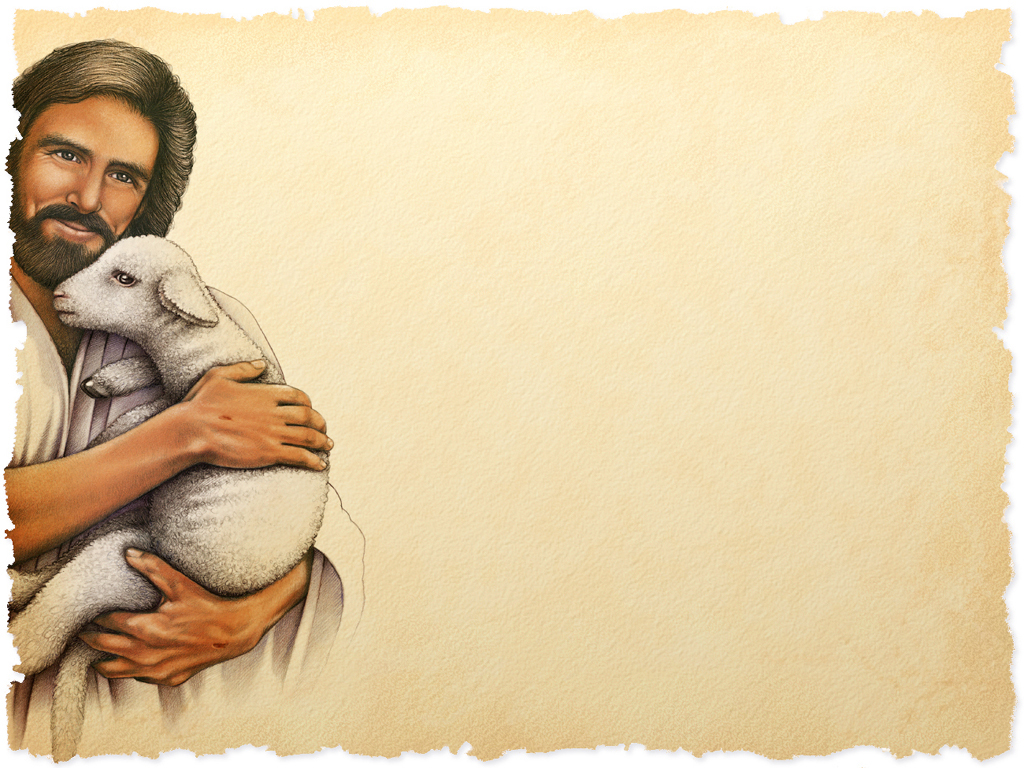 „Zu meiner Herde gehören auch Schafe, die jetzt noch  in anderen Ställen sind. Auch sie muss ich herführen, und sie werden wie die übrigen meinem Ruf folgen. Dann wird es nur noch eine Herde und einen Hirten geben.“
                  Johannes 10,16; Hfa
[Speaker Notes: (Text im Bild)]
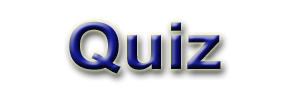 Richtig oder Falsch:Jesus wollte, dass viele unterschiedliche Kirchen entstehen, damit alle Menschen erreicht werden können.
Welche Kennzeichen hat Gottes Gemeinde in der Endzeit?
A:  Hat den Glauben an Jesus
B:  Hält die Gebote
C:  Ist geduldig
D:  Verkündigt die 3-Engel-Botschaft
Warum hat Gott die Wahrheit schrittweise ans Licht gebracht?
[Speaker Notes: (Text im Bild)]
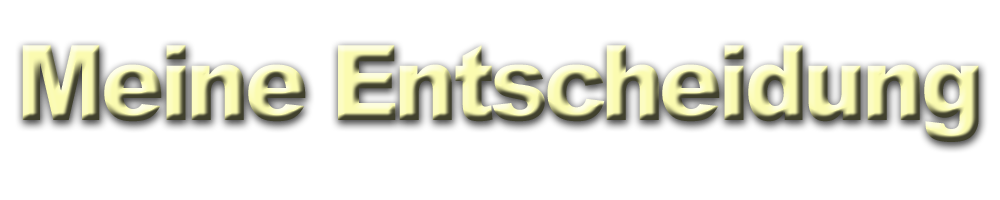 A	Ich habe verstanden, warum es heute so viele Kirchen und Freikirchen gibt.
B	Ich bin überzeugt, dass die Adventgemeinde die biblischen Lehren treu verkündigt.
C	Ich möchte Teil der weltweiten Familie Gottes werden.
[Speaker Notes: (Text im Bild)]
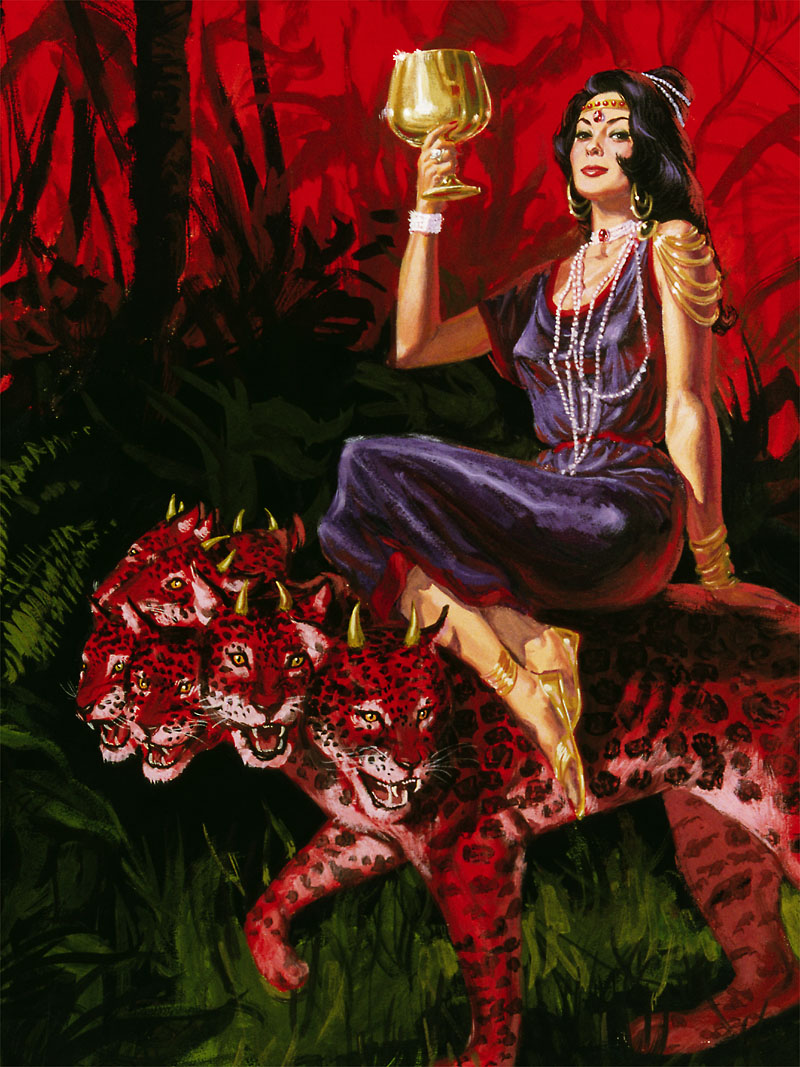 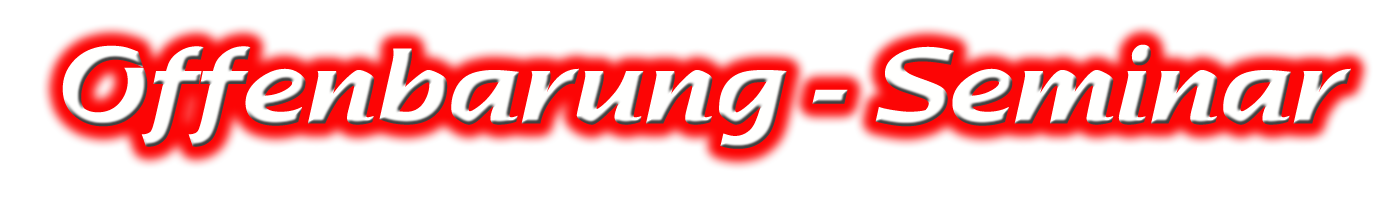 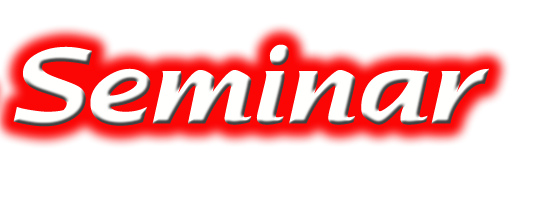 Thema 22:
Das geheimnisvolle Babylon – Symbol des Abfalls
© Olaf Schröer